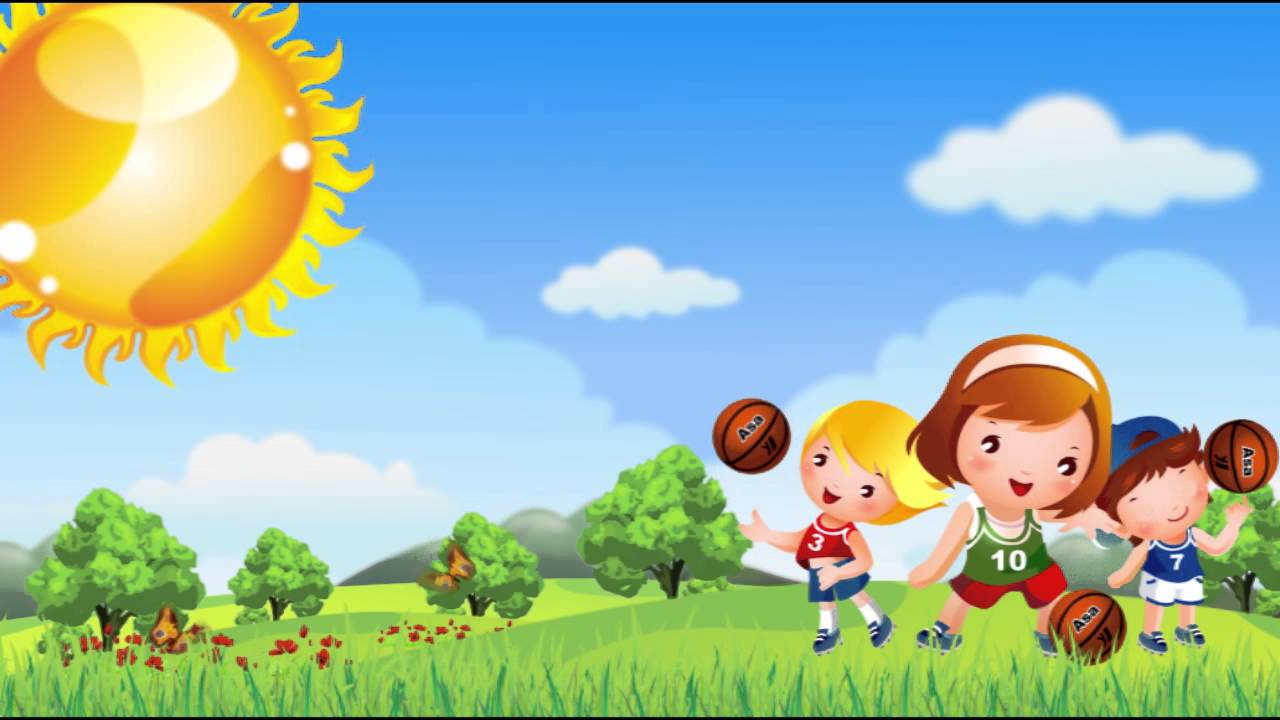 ГОБУСОН «МУРМАНСКИЙ ЦЕНТР СОЦИАЛЬНОЙ ПОМОЩИ СЕМЬЕ И ДЕТЯМ» Отделение помощи женщинам оказавшимся в трудной жизненной ситуации и постинтернатной адаптации со службой детского телефона доверияПриглашаем тебя принять участие винтерактивной игре«Телефон доверия – твой взрослый друг»
СОДЕРЖАНИЕ ИГРЫ
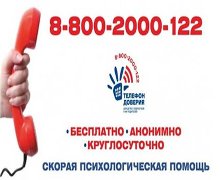 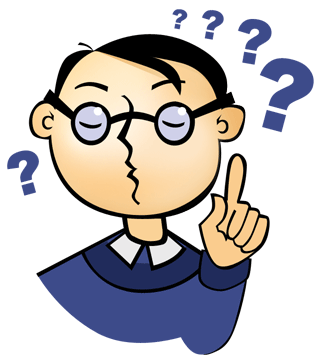 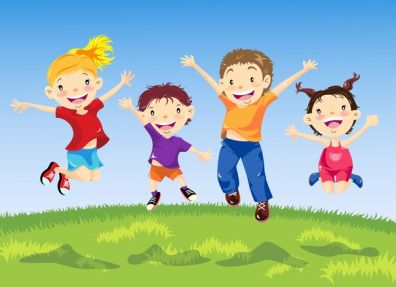 Принципы работы
 Детского Телефона 
Доверия
«Викторина»
В каком году появился первый телефон доверия?
(нажми на ответ, чтобы проверить)
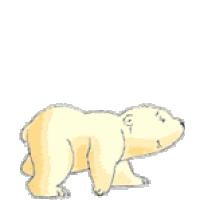 А. 1964 г.
ОШИБОЧКА!
Б. 2010 г.
В. 1906 г.
ЭТО - ПЯТЬ!
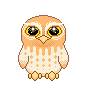 [Speaker Notes: Правильно В]
УМНИЦА!
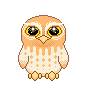 «Викторина»
В каком месяце отмечается день детского телефона доверия?(нажми на ответ, чтобы проверить)
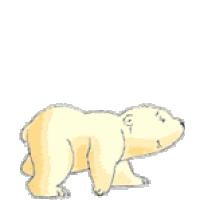 ОШИБОЧКА!
А. Май
Б. Сентябрь
В. Июнь
[Speaker Notes: Правильно А]
УМНИЦА!
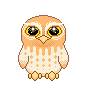 «Викторина»
Какие принципы работы Детского телефона доверия?
(нажми на ответ, чтобы проверить)
А. Бесплатно, круглосуточно
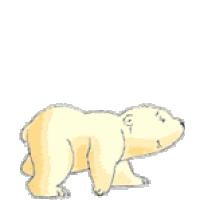 ОШИБОЧКА!
Б. Анонимно, платно, с 9 до 21
В. Анонимно, круглосуточно, бесплатно
[Speaker Notes: Правильно В]
УМНИЦА!
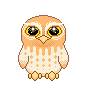 «Викторина»
Кто может обратиться на детский телефон доверия?
(нажми на ответ, чтобы проверить)
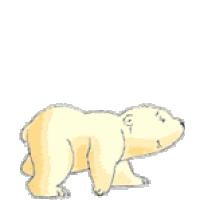 ОШИБОЧКА!
А. Учителя и родители
Б. Только дети и подростки
В. Родители и родственники детей
Г. Дети, подростки и родители
[Speaker Notes: Правильно Г]
УМНИЦА!
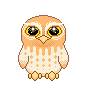 «Викторина»
В каком случае обращаются на телефон доверия?
(нажми на ответ, чтобы проверить)
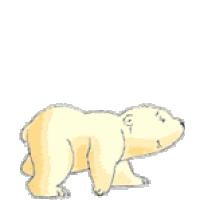 ОШИБОЧКА!
А. Когда нужна помощь психолога
Б. Когда случился пожар
В. Когда не можешь сделать уроки
[Speaker Notes: Правильно А]
УМНИЦА!
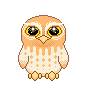 «Викторина»
Какой номер у детского телефона доверия?
(нажми на ответ, чтобы проверить)
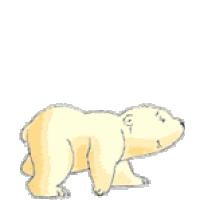 ОШИБОЧКА!
А. 8-800-2000-122
Б. 8-8000-200- 112
В. 8-800-2002-122
[Speaker Notes: Правильно А]
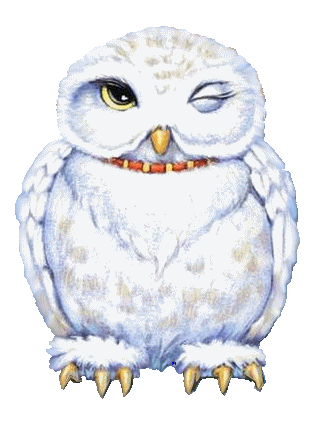 ПОЗДРАВЛЯЕМ!


           
 «Викторина»
  успешно завершена!
                
         Продолжение следует…
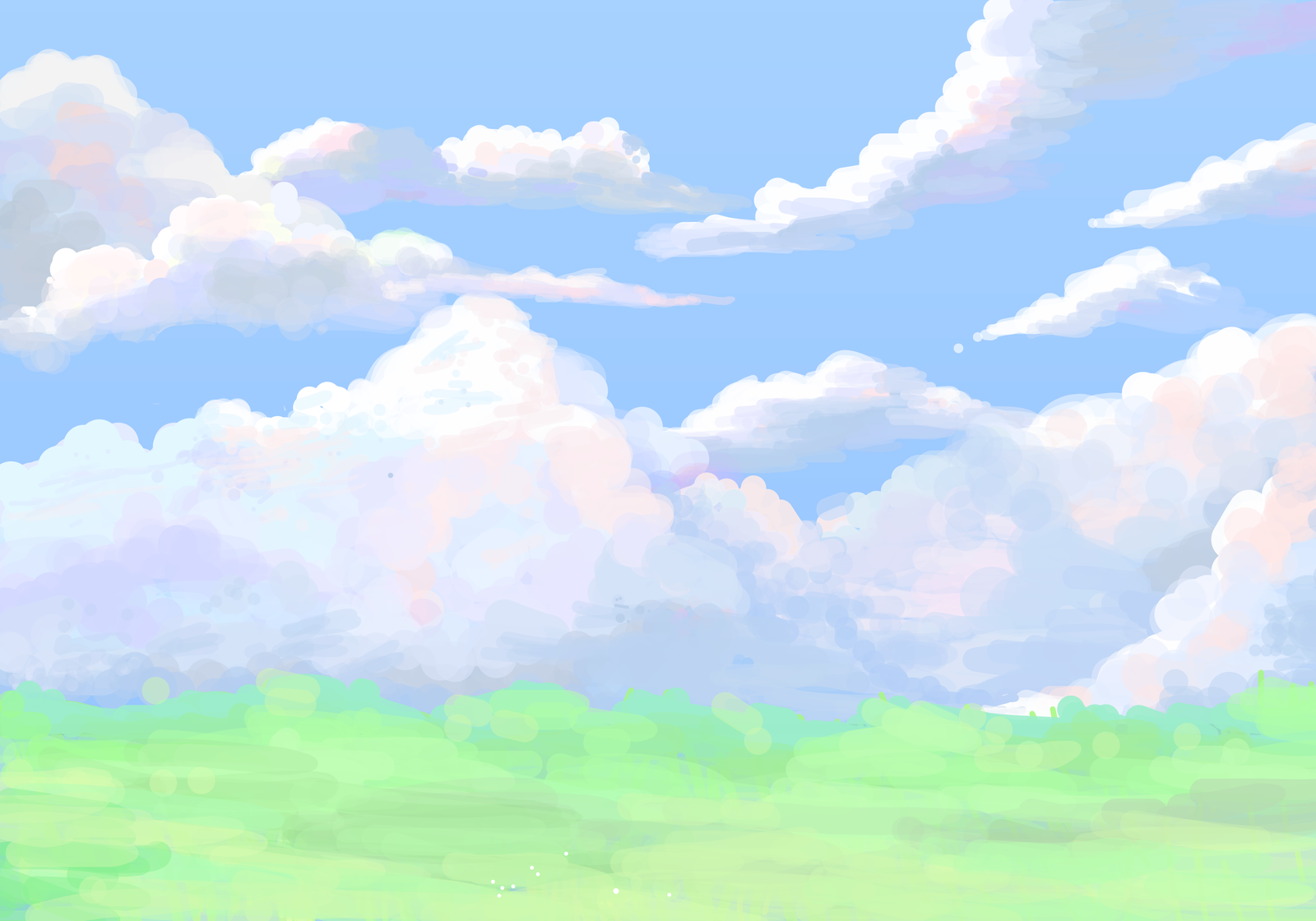 «Ситуации в которых можно обратиться на детский телефон доверия»
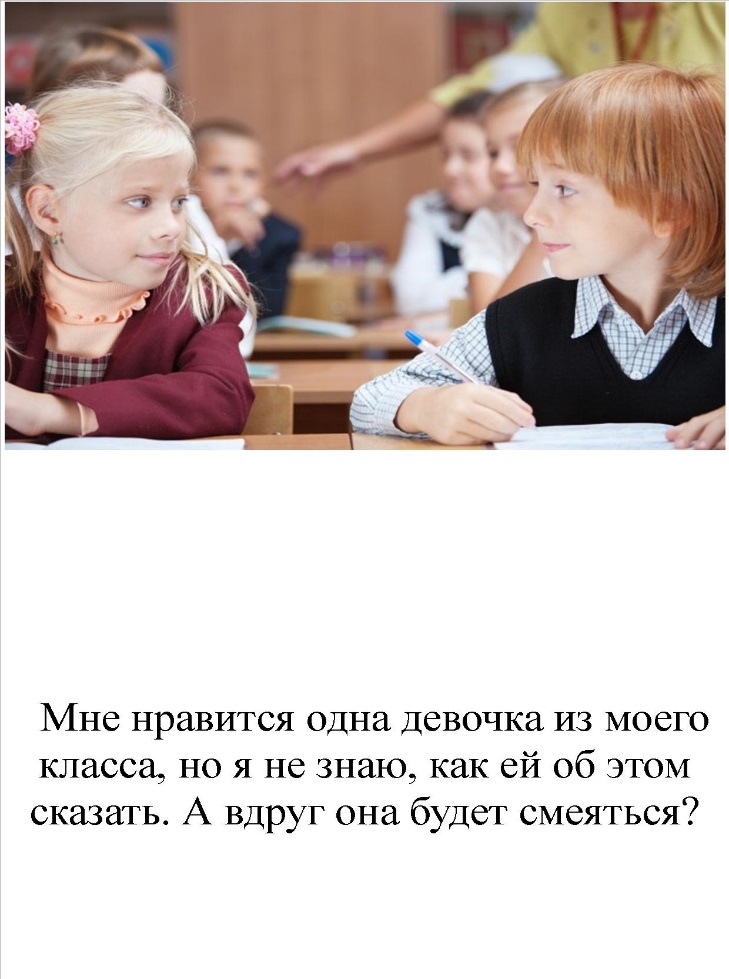 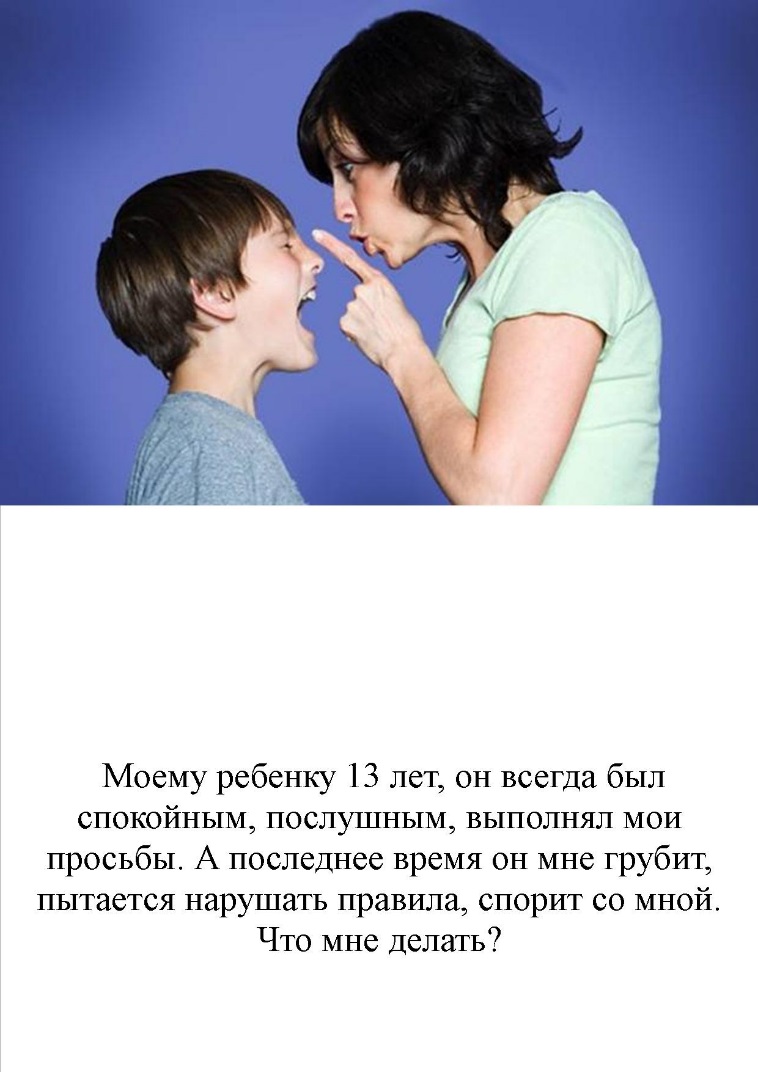 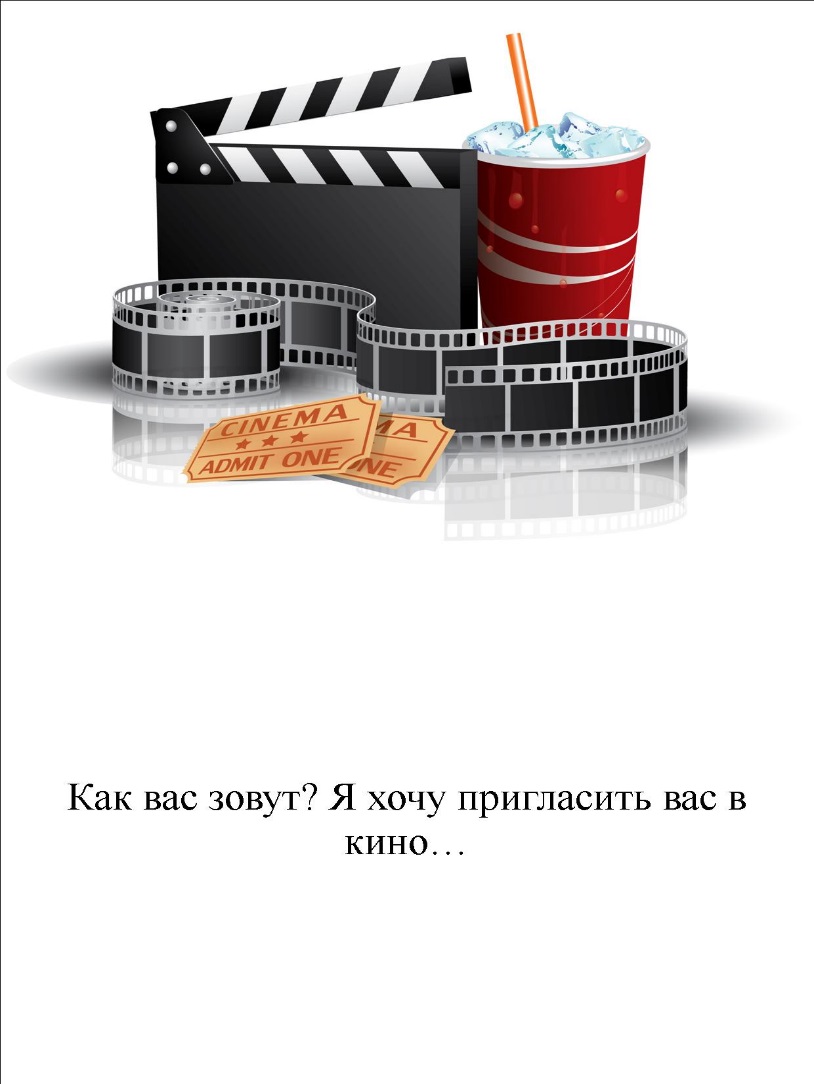 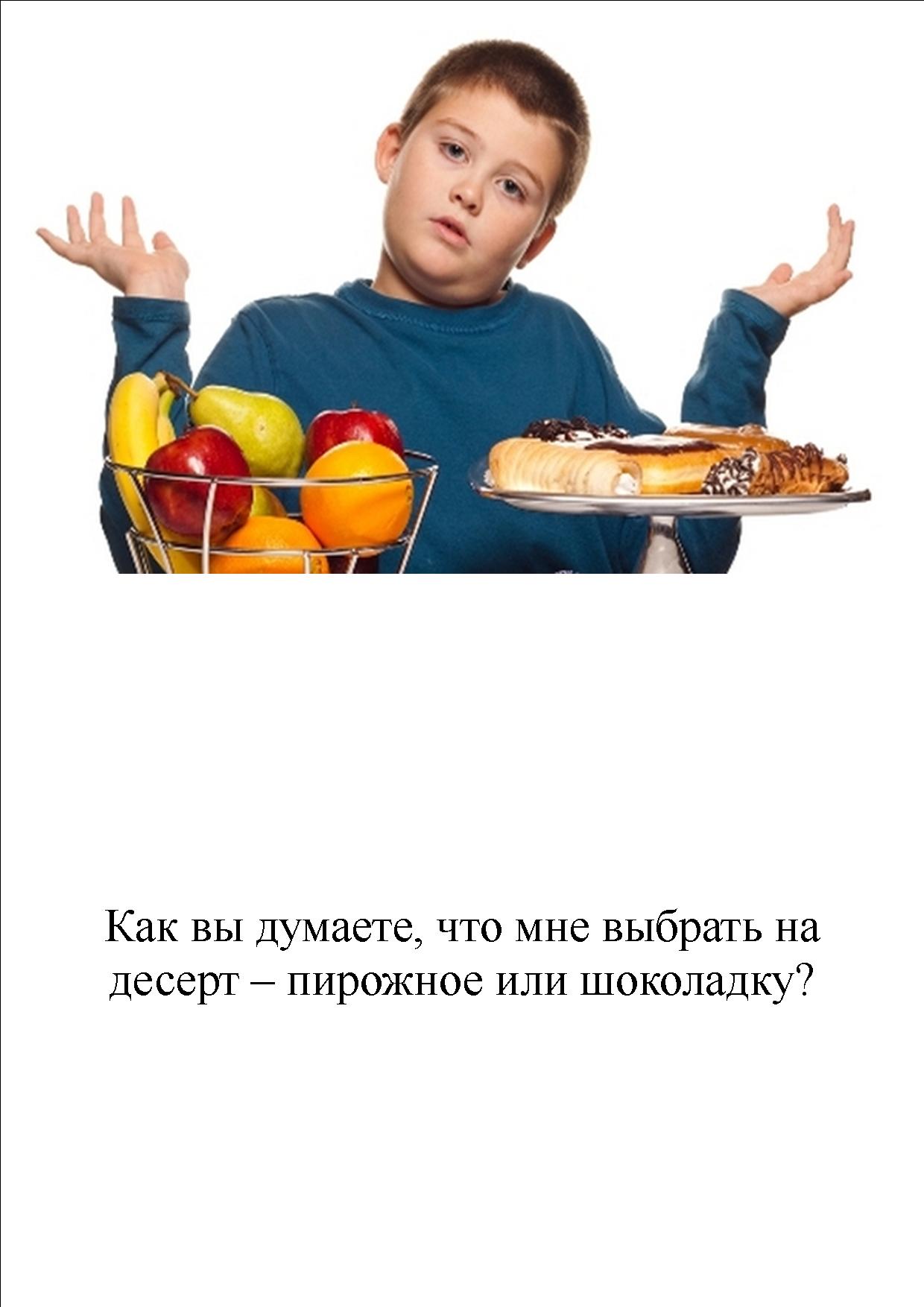 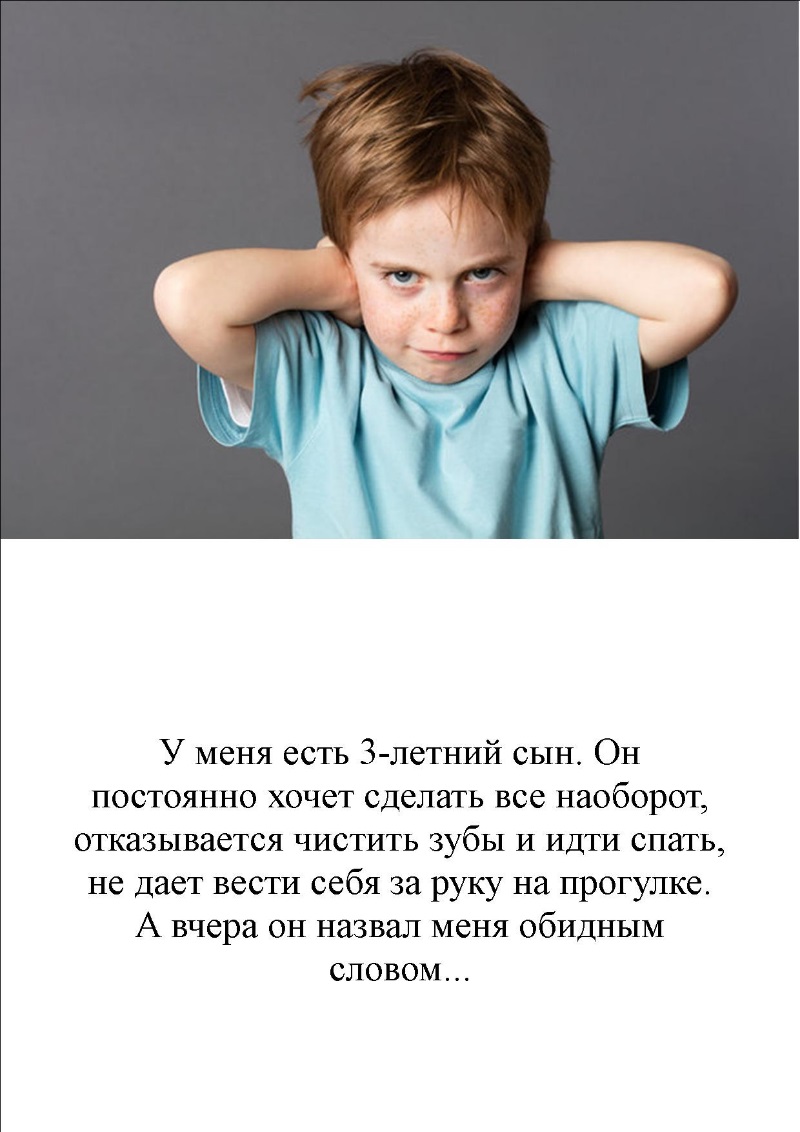 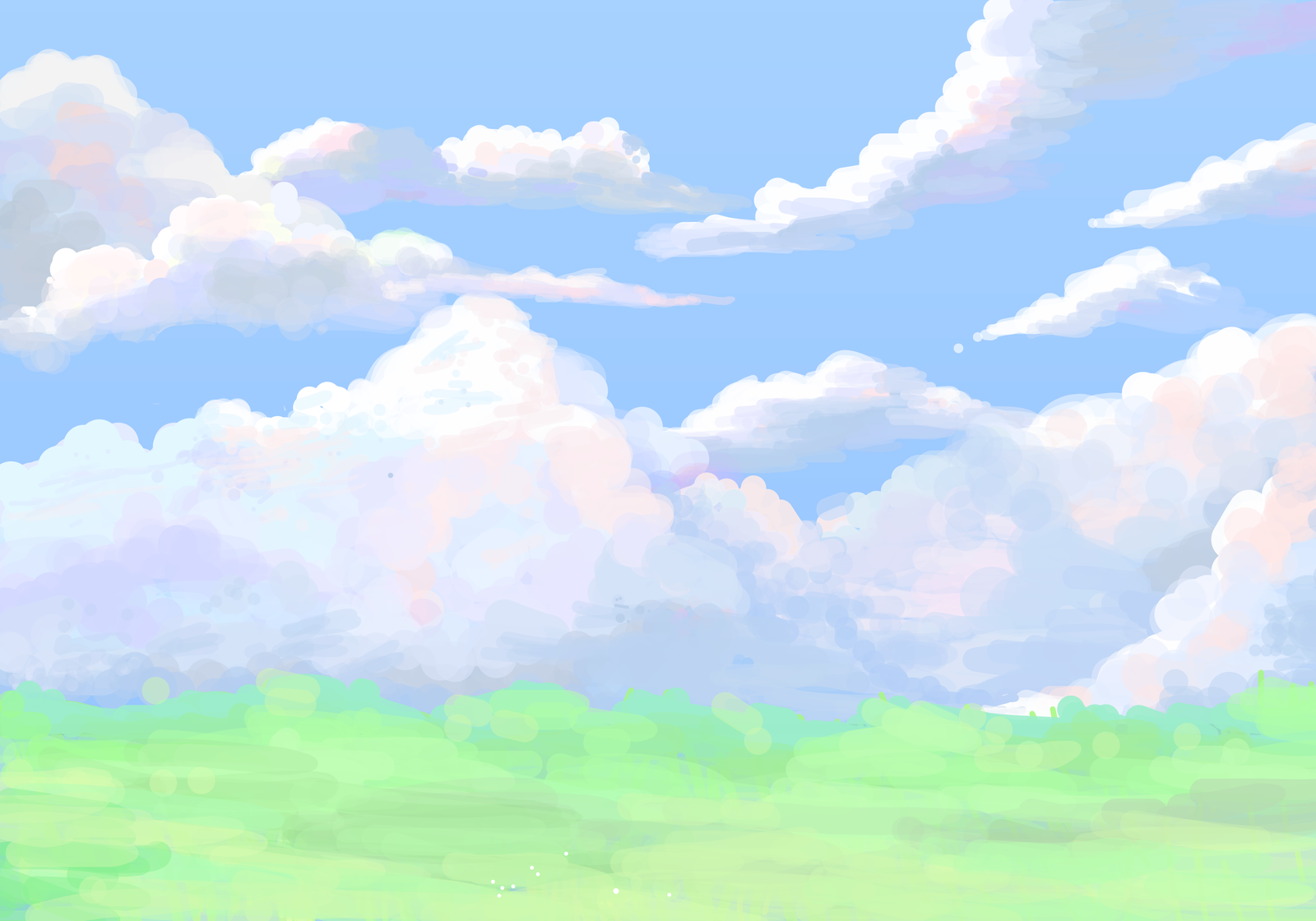 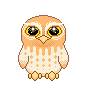 МОЛОДЕЦ!
«Ситуации в которых можно обратиться на телефон доверия»

(нажми «Неверно или «Верно», чтобы проверить)
Неверно
Верно
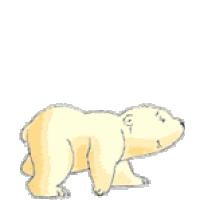 ОШИБОЧКА!
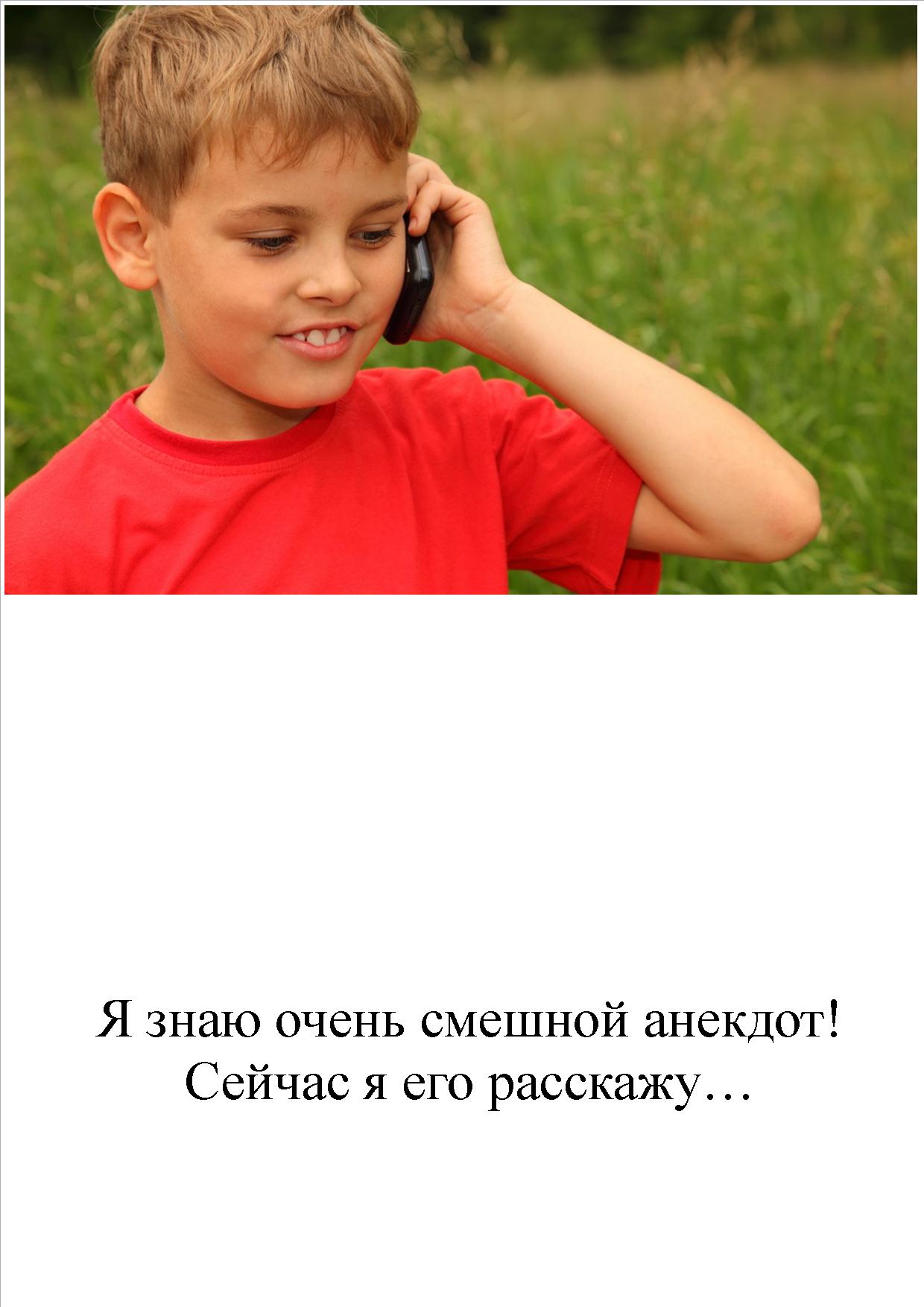 Я знаю очень  смешной анекдот! Сейчас я его расскажу
[Speaker Notes: Правильный вариант: НЕВЕРНО]
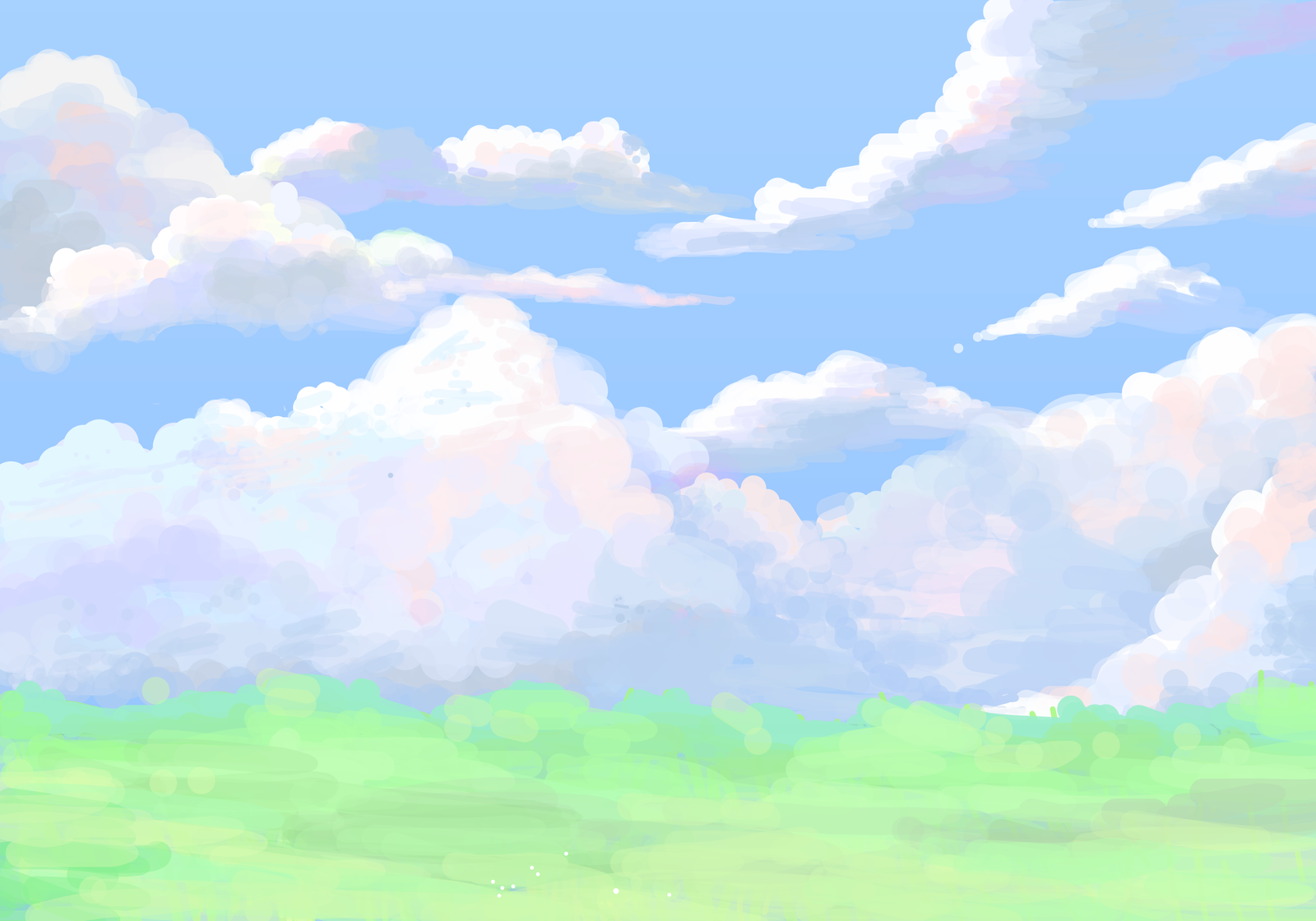 МОЛОДЕЦ!
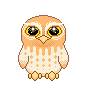 «Ситуации в которых можно обратиться на телефон доверия»

(нажми «Неверно или «Верно», чтобы проверить)
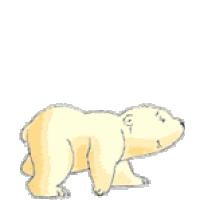 Неверно
Верно
ОШИБОЧКА!
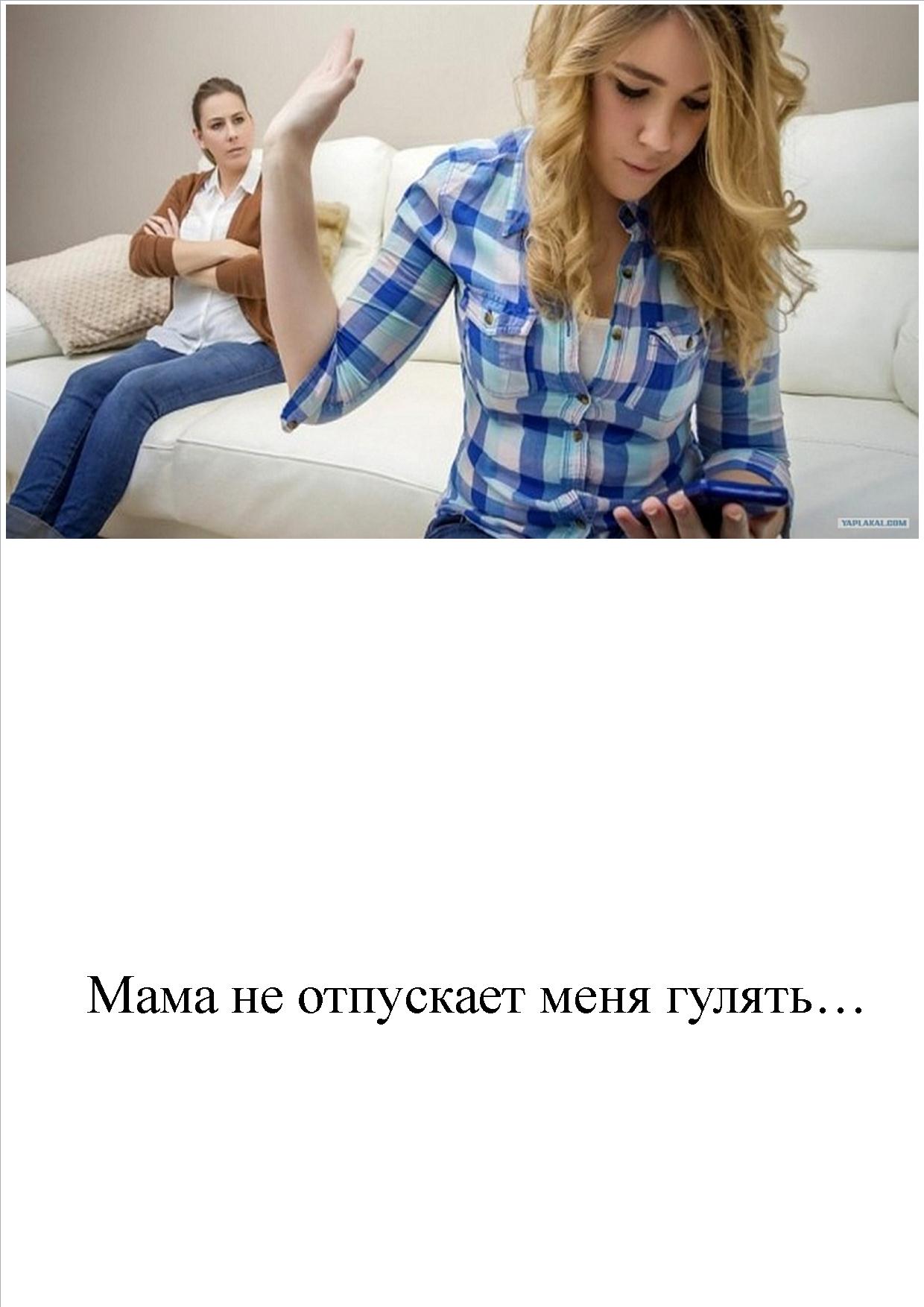 Мама не отпускает меня гулять
[Speaker Notes: Правильный вариант: ВЕРНО]
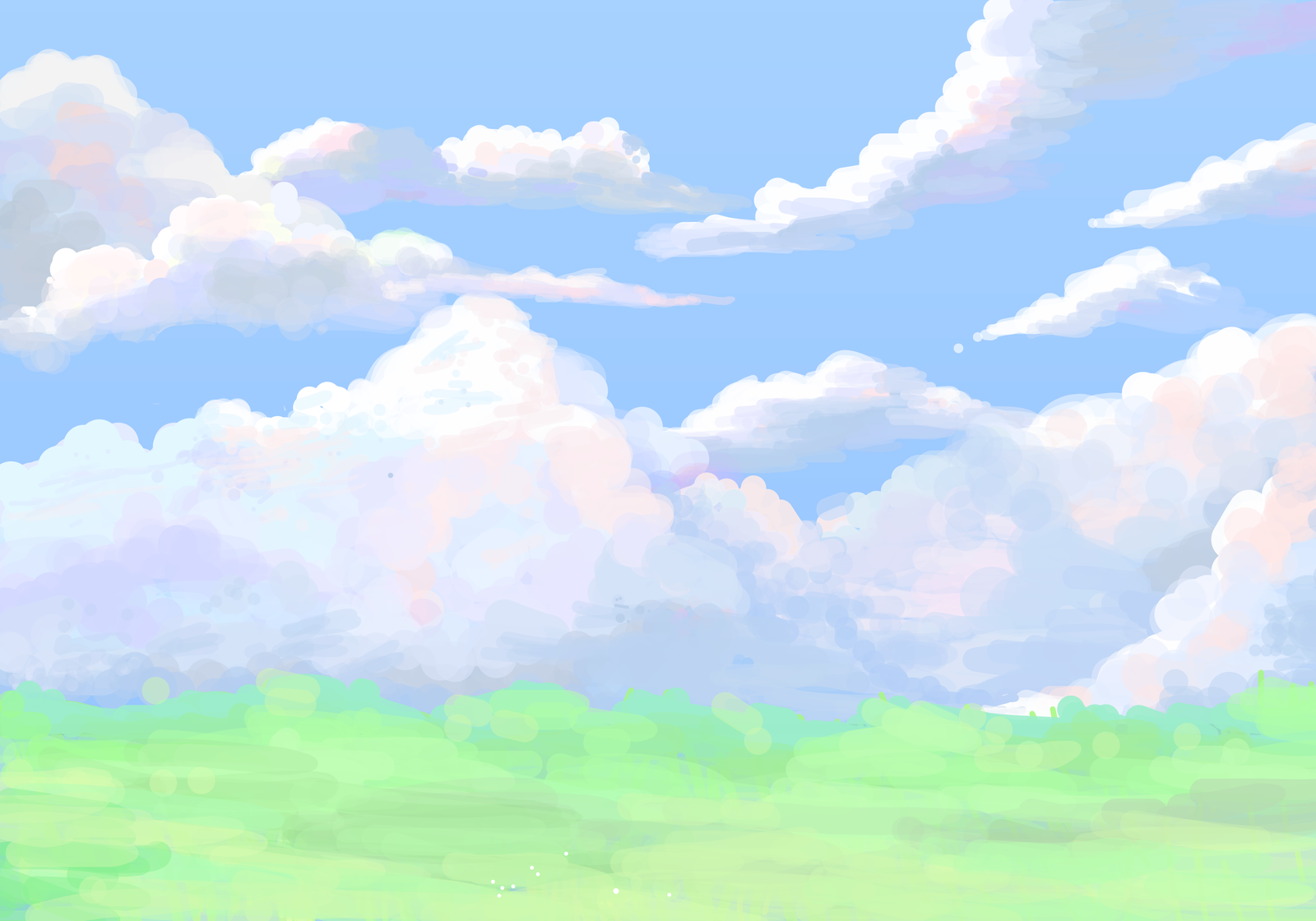 МОЛОДЕЦ!
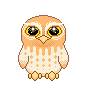 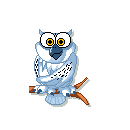 ПОДУМАЙ!
«Ситуации в которых можно обратиться на телефон доверия»

(нажми «Неверно или «Верно», чтобы проверить)
Неверно
Верно
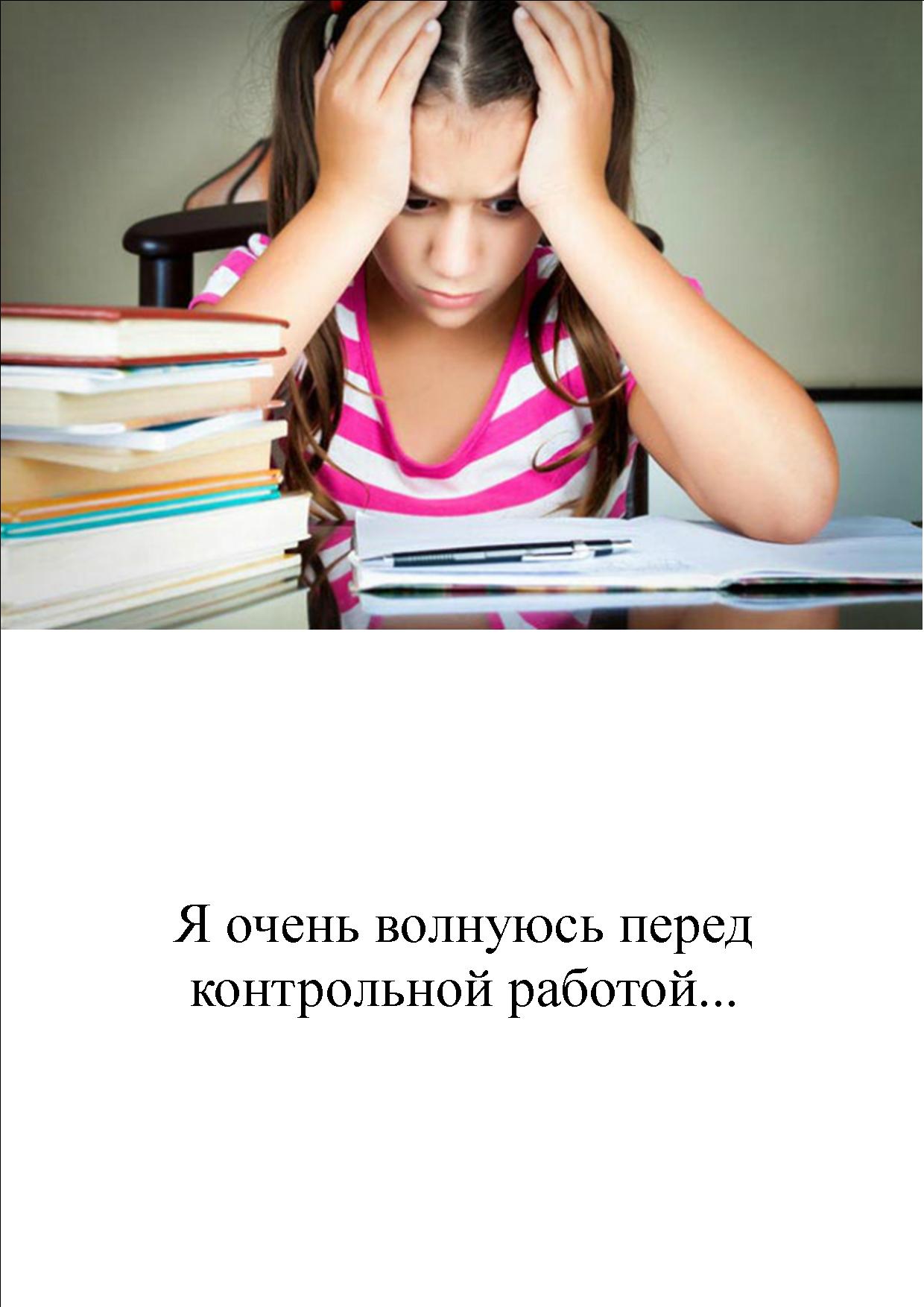 Я очень волнуюсь перед контрольной
[Speaker Notes: Правильный вариант: ВЕРНО]
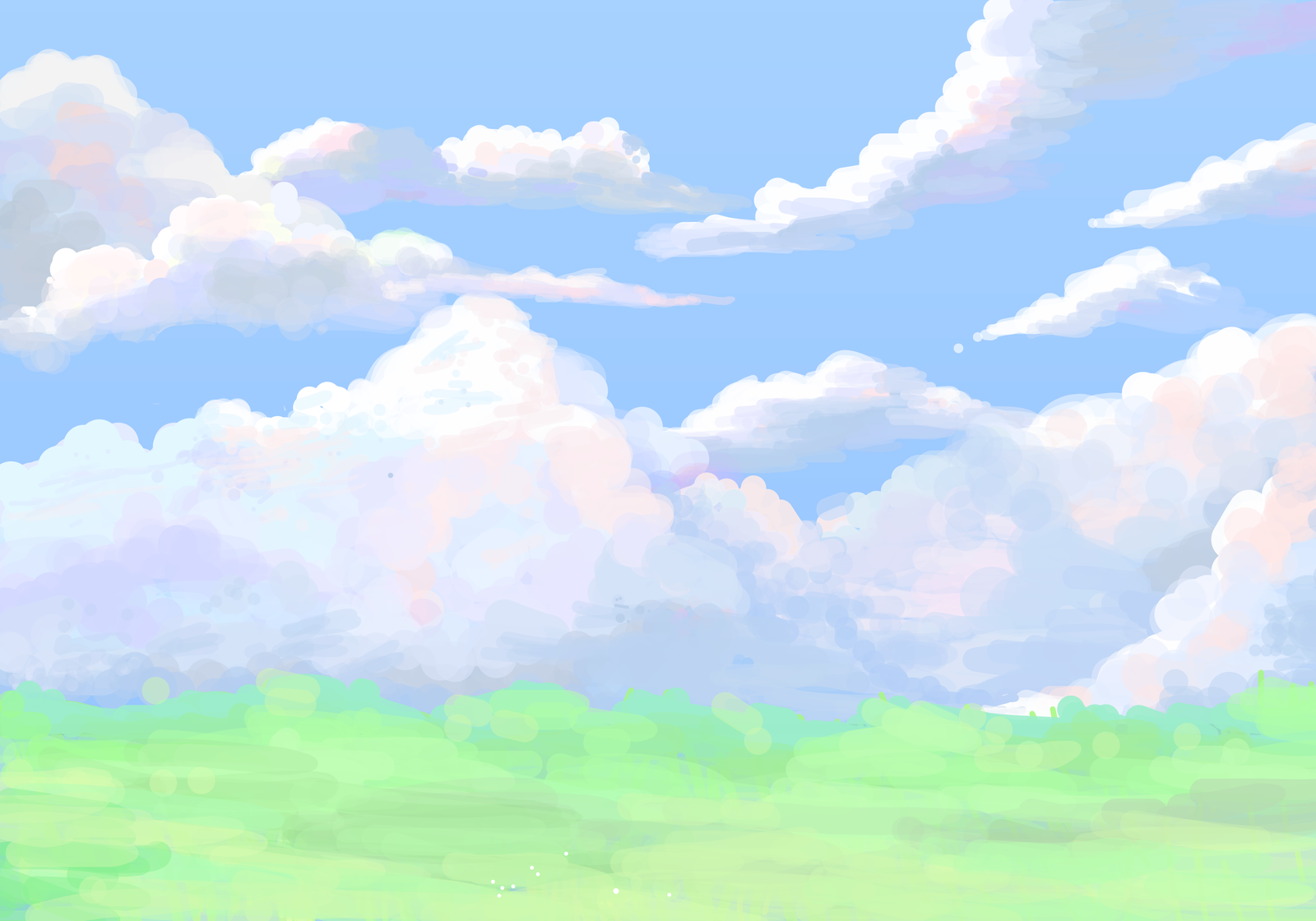 МОЛОДЕЦ!
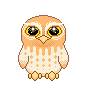 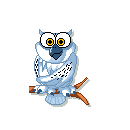 ПОДУМАЙ!
«Ситуации в которых можно обратиться на телефон доверия»

(нажми «Неверно или «Верно», чтобы проверить)
Неверно
Верно
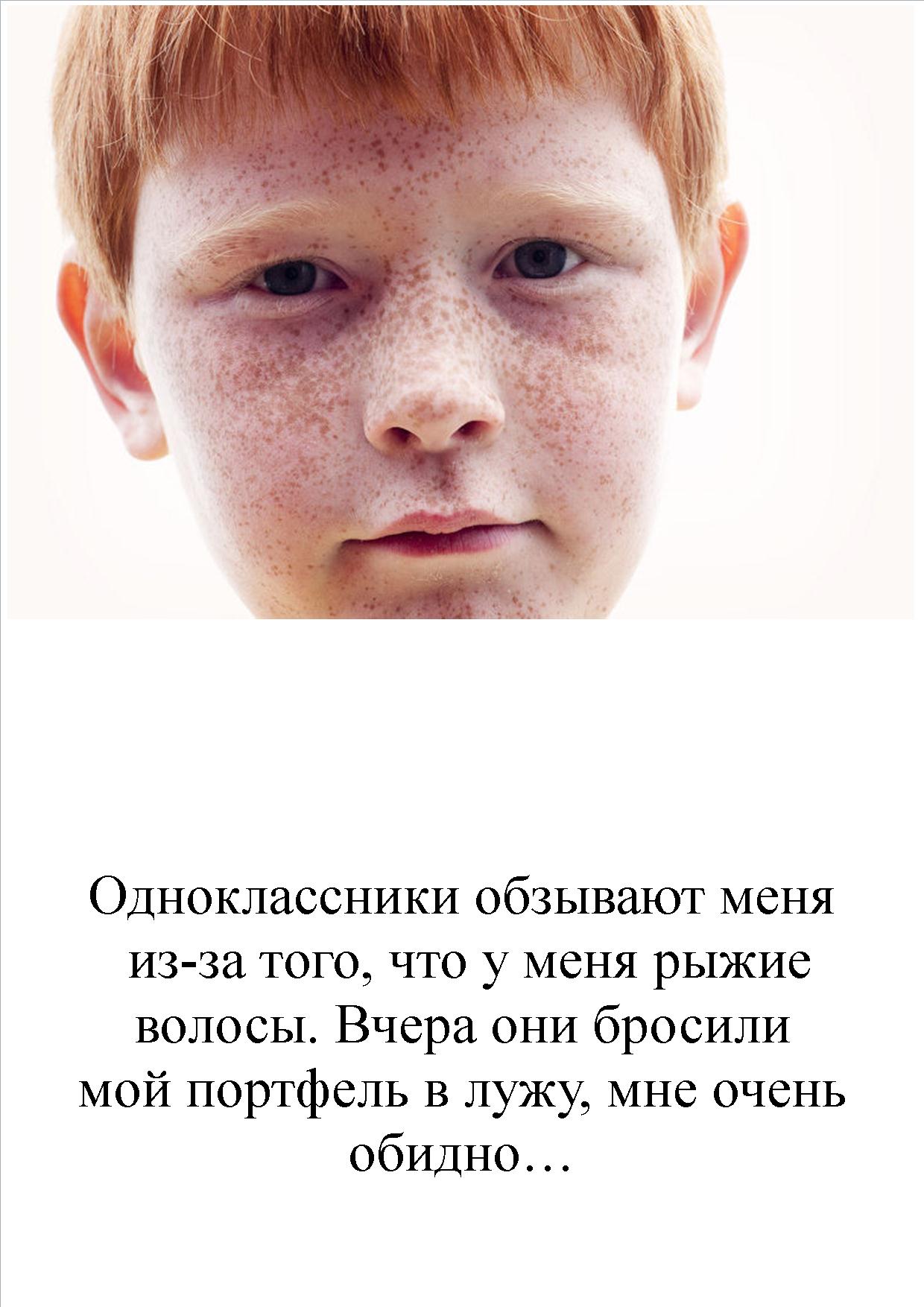 Одноклассники обзывают меня из-за того, что у меня рыжие волосы. Мне очень обидно…
[Speaker Notes: Правильный вариант: ВЕРНО]
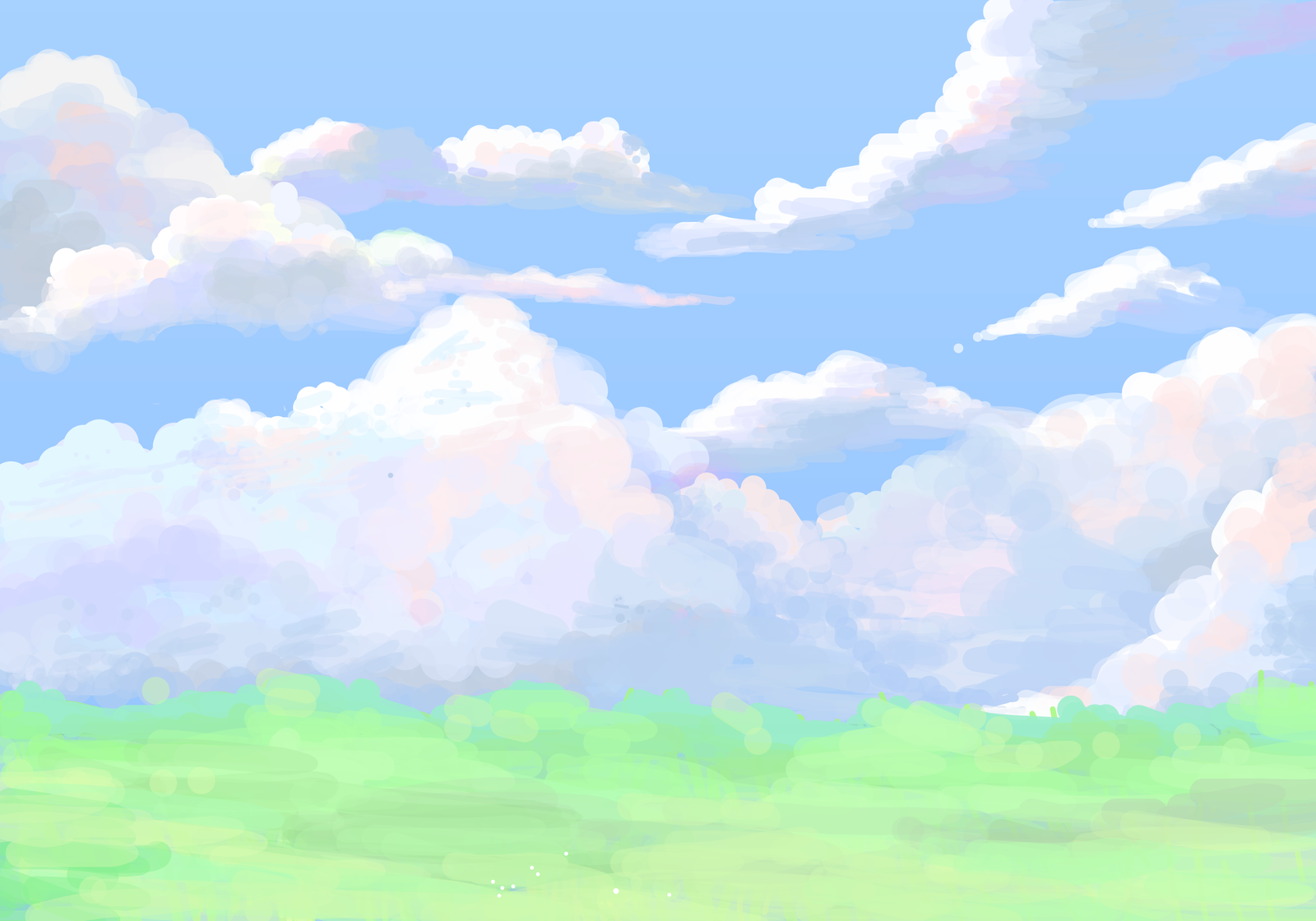 МОЛОДЕЦ!
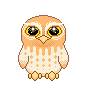 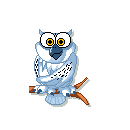 ПОДУМАЙ!
«Ситуации в которых можно обратиться на телефон доверия»

(нажми «Неверно или «Верно», чтобы проверить)
Неверно
Верно
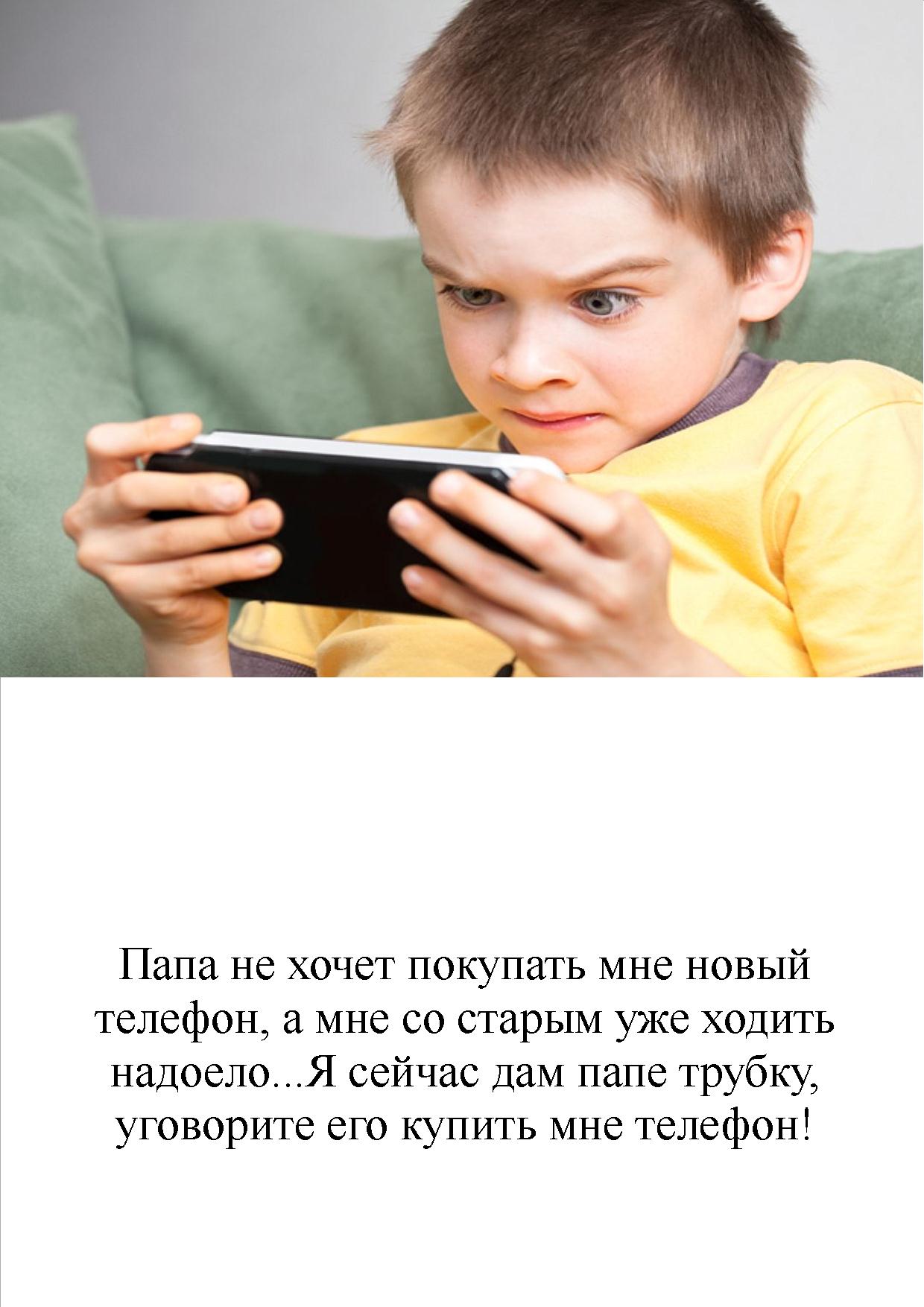 Папа не хочет покупать мне новый телефон, я сейчас дам папе трубку, уговорите его купить мне новый телефон!
[Speaker Notes: Правильно: НЕВЕРНО]
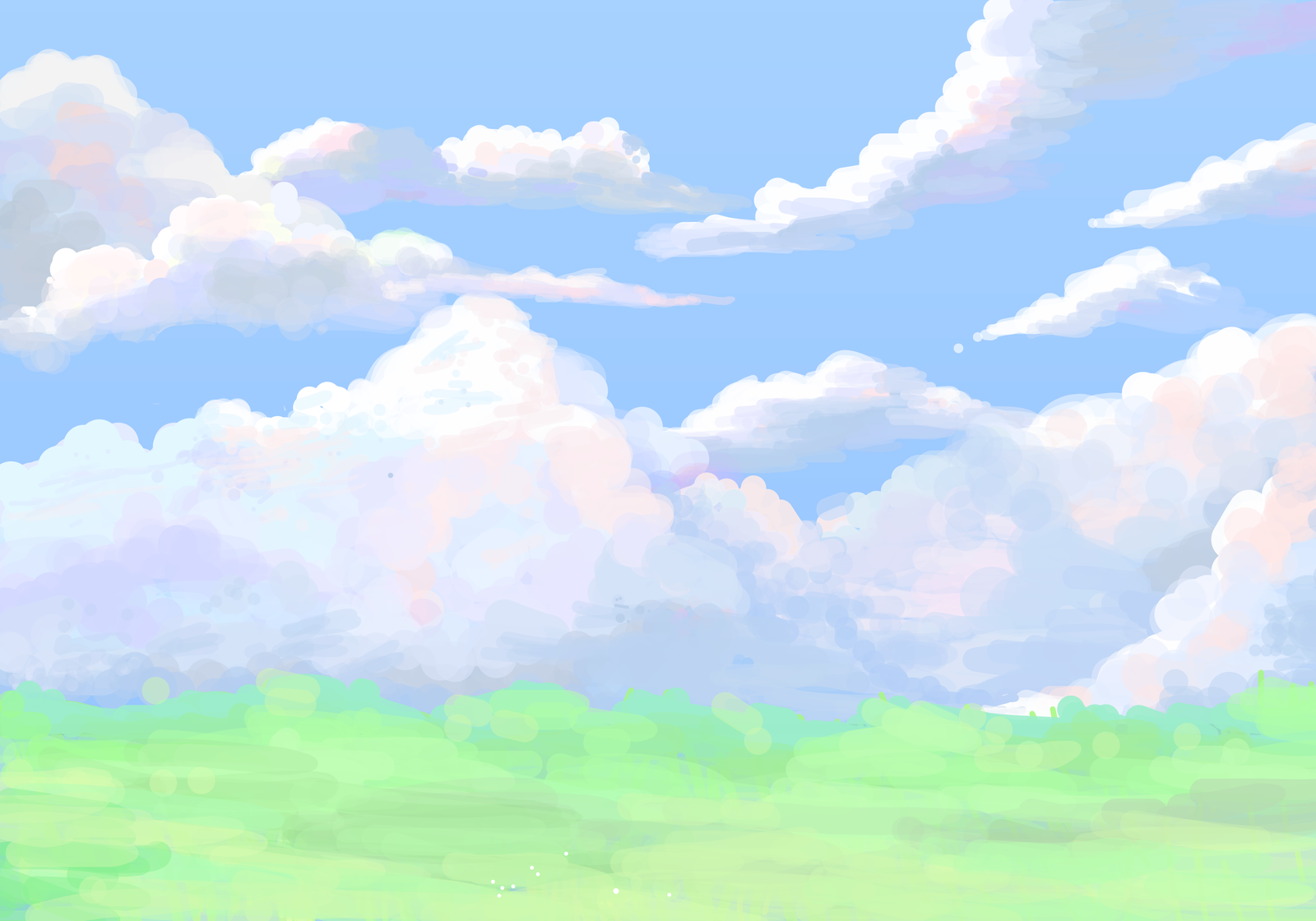 МОЛОДЕЦ!
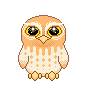 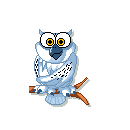 ПОДУМАЙ!
«Ситуации в которых можно обратиться на телефон доверия»

(нажми «Неверно или «Верно», чтобы проверить)
Неверно
Верно
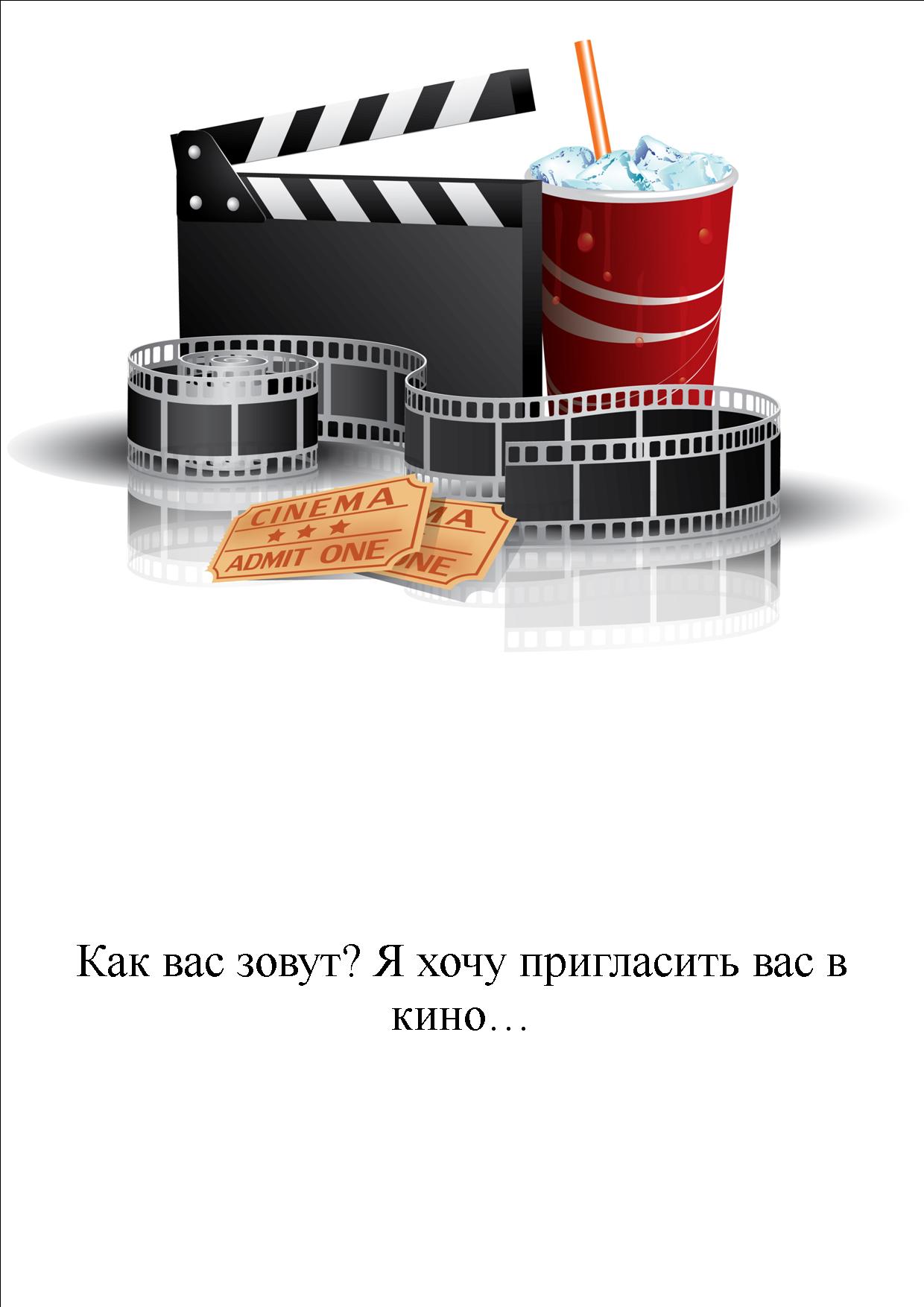 Как Вас зовут? Я хочу пригласить Вас в кино…
[Speaker Notes: Правильно: НЕВЕРНО]
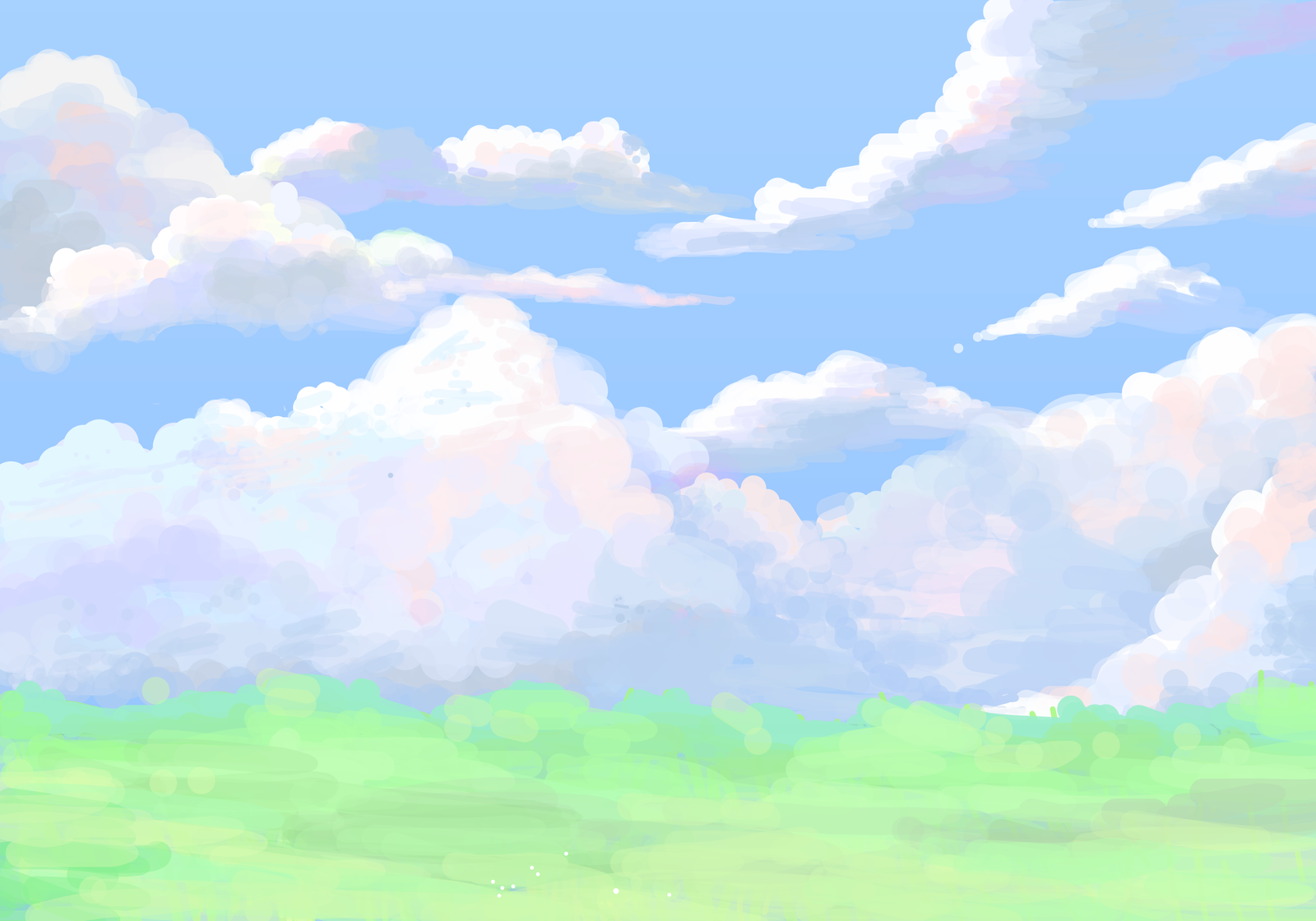 МОЛОДЕЦ!
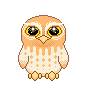 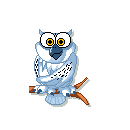 ПОДУМАЙ!
«Ситуации в которых можно обратиться на телефон доверия»

(нажми «Неверно или «Верно», чтобы проверить)
Неверно
Верно
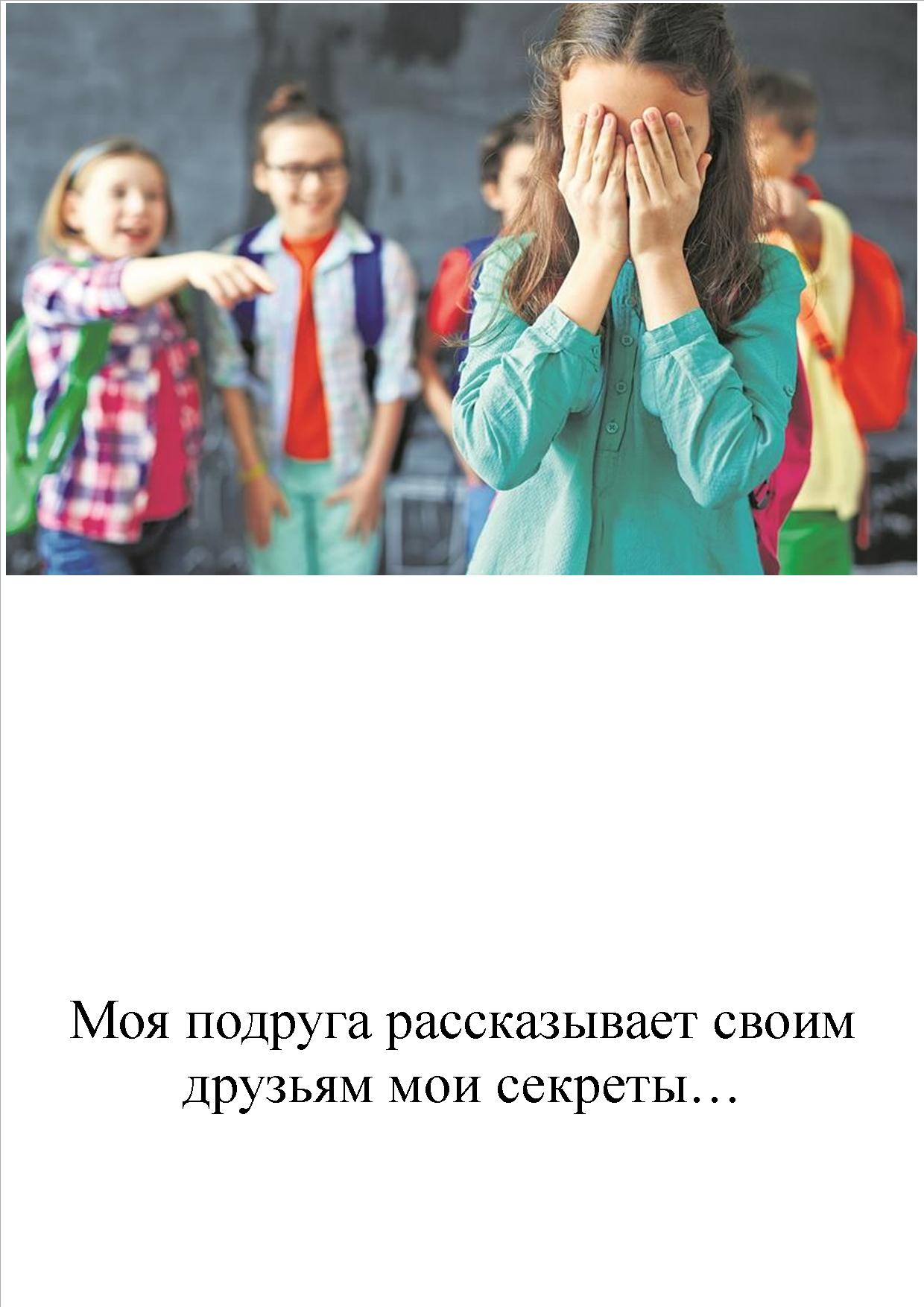 Моя подруга рассказывает своим друзьям мои секреты….
[Speaker Notes: Правильно: ВЕРНО]
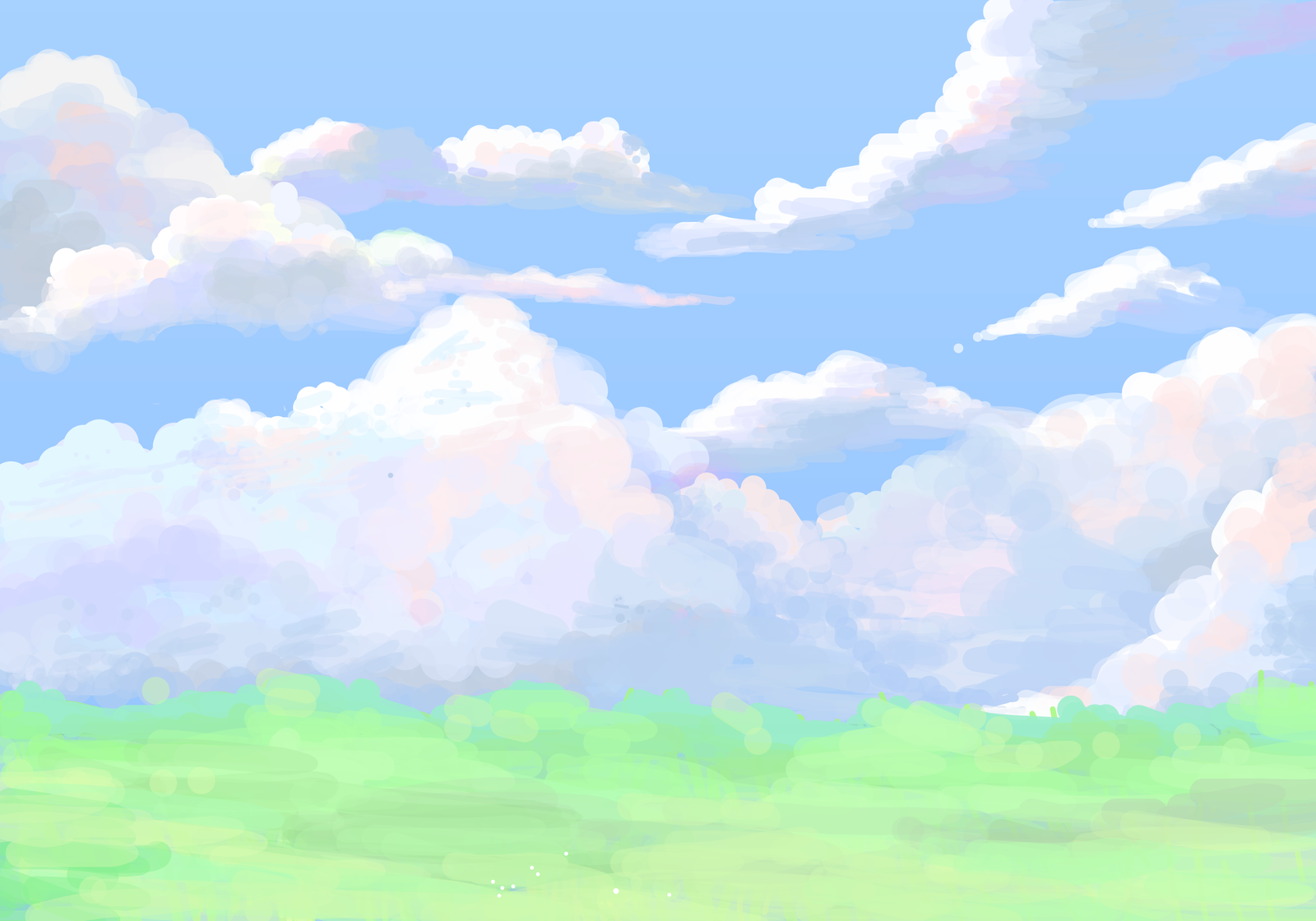 МОЛОДЕЦ!
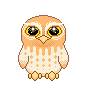 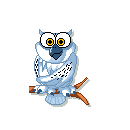 ПОДУМАЙ!
«Ситуации в которых можно обратиться на телефон доверия»

(нажми «Неверно или «Верно», чтобы проверить)
Неверно
Верно
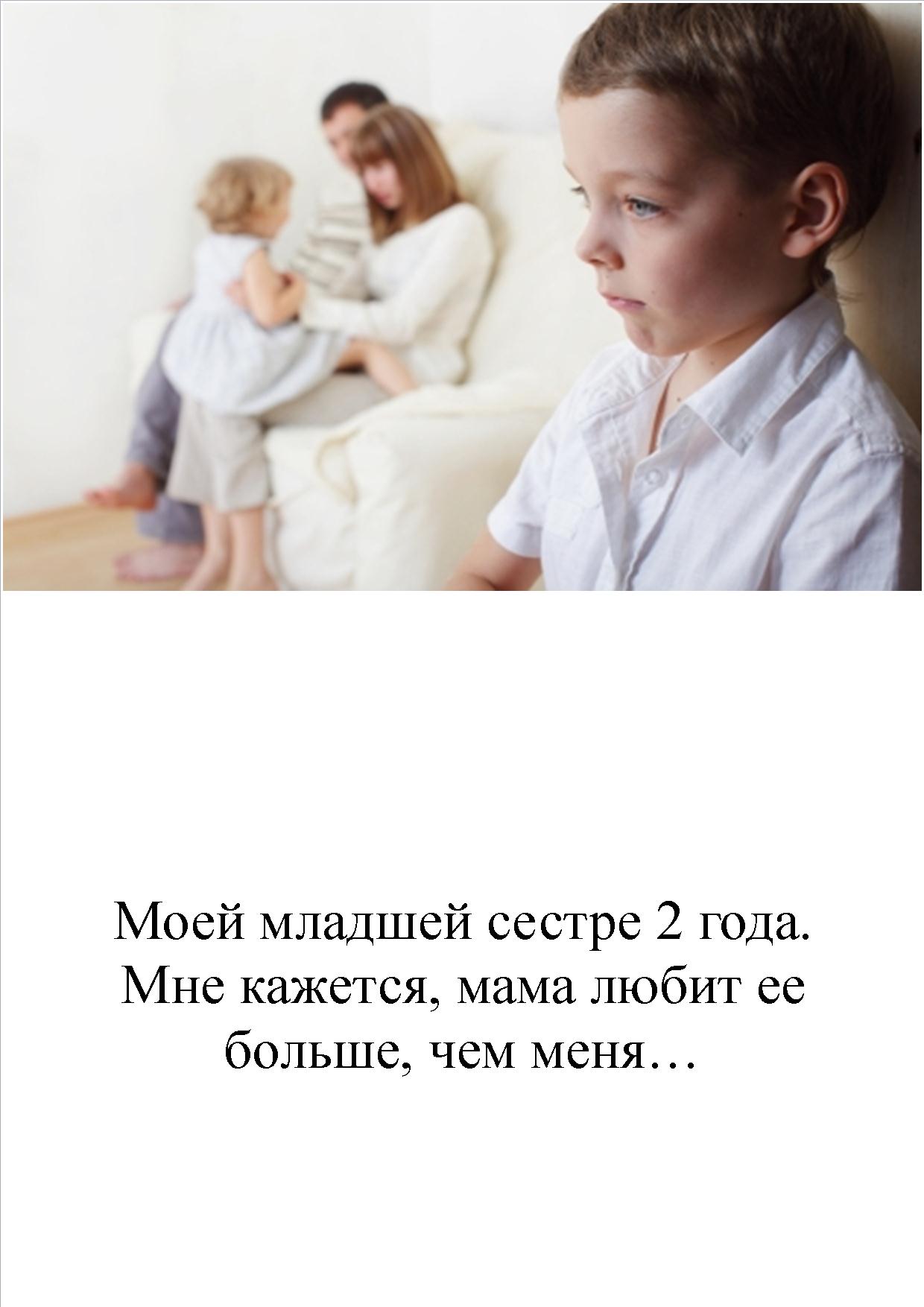 Моей младшей сестре 2 года. Мне кажется, мама любит ее больше, чем меня….
[Speaker Notes: Правильно: ВЕРНО]
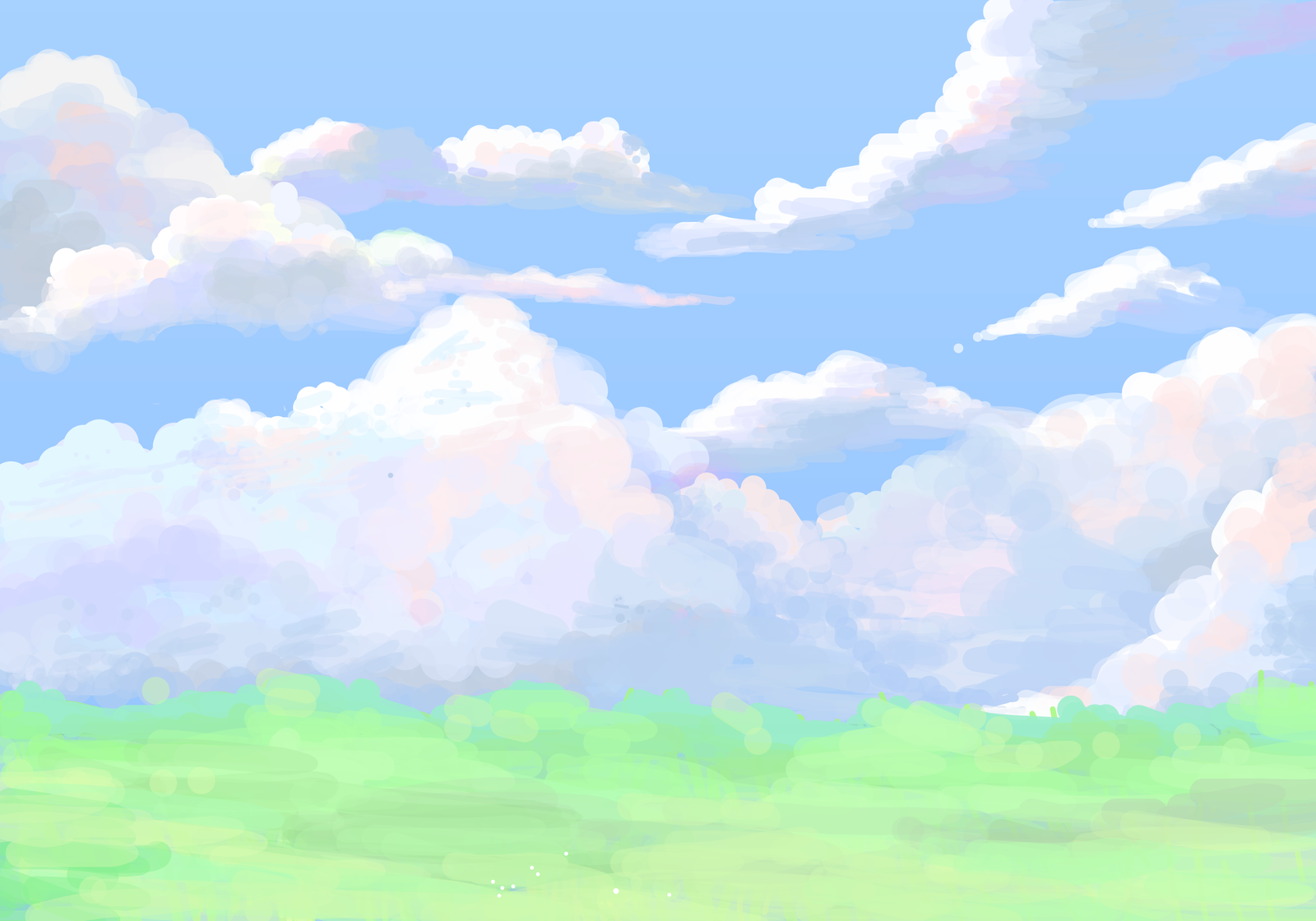 МОЛОДЕЦ!
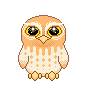 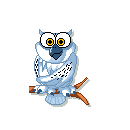 ПОДУМАЙ!
«Ситуации в которых можно обратиться на телефон доверия»

(нажми «Неверно или «Верно», чтобы проверить)
Неверно
Верно
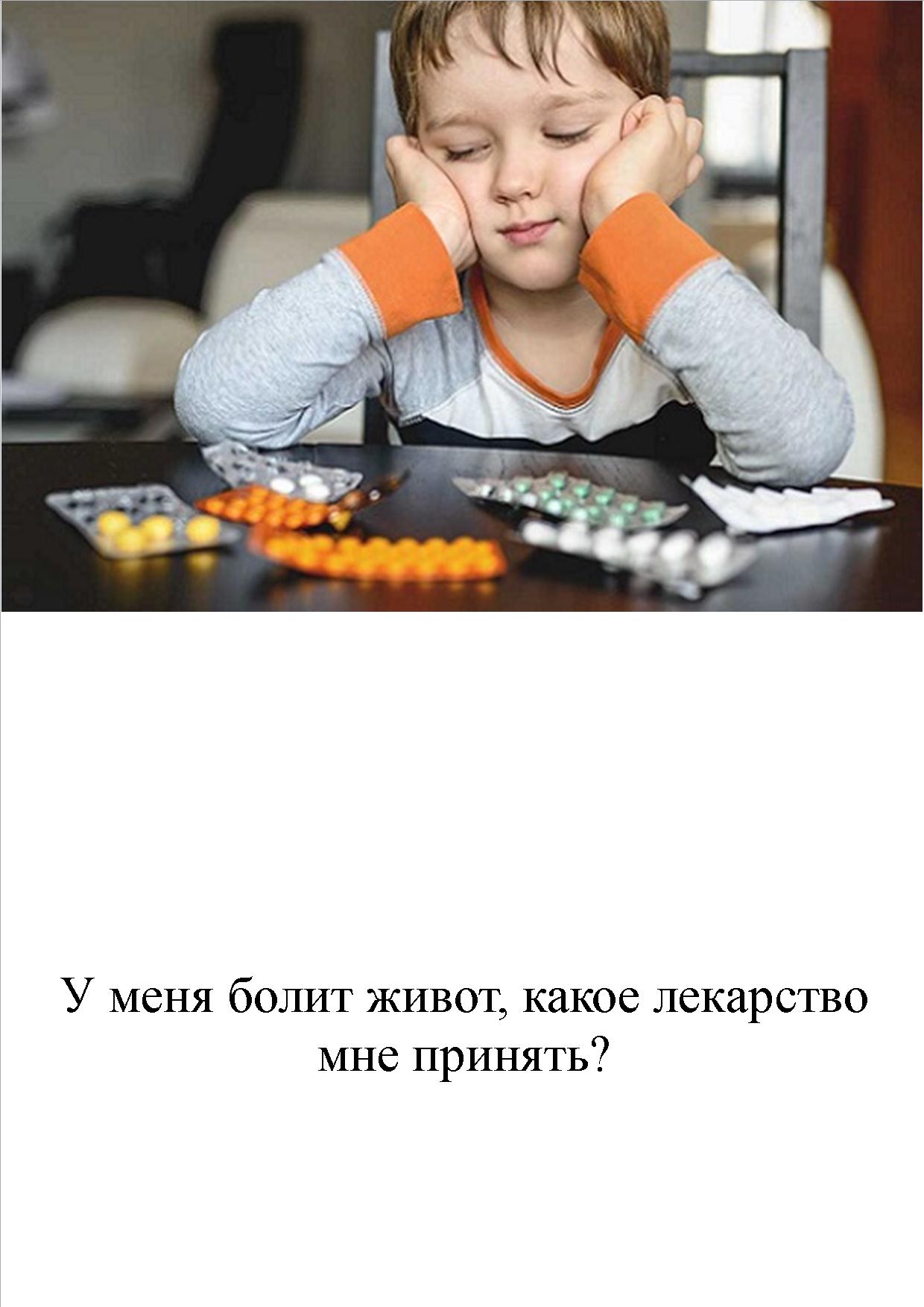 У меня болит живот, какое лекарство мне принять?
[Speaker Notes: Правильно: НЕВЕРНО]
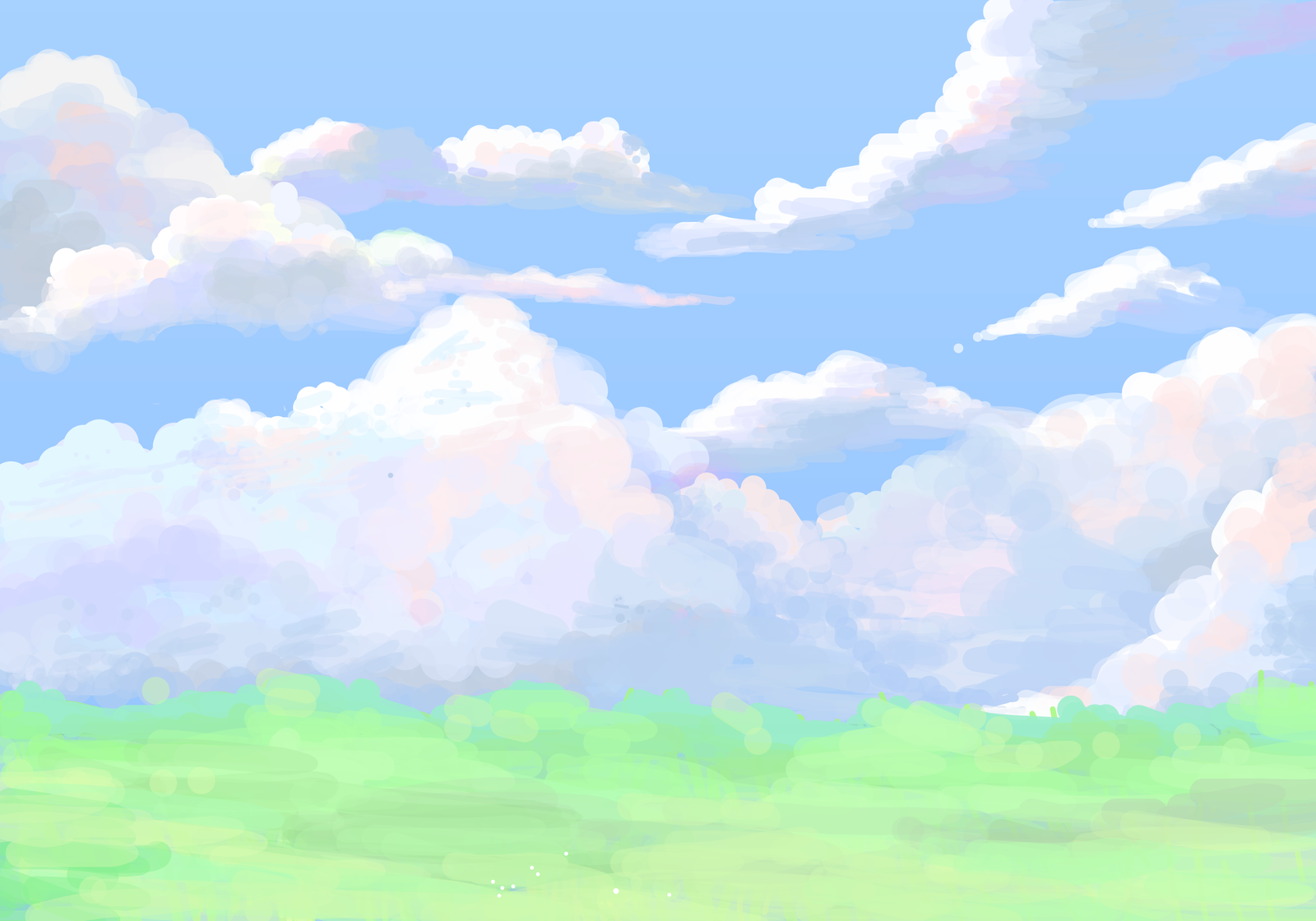 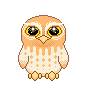 МОЛОДЕЦ!
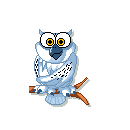 ПОДУМАЙ!
«Ситуации в которых можно обратиться на телефон доверия»

(нажми «Неверно или «Верно», чтобы проверить)
Неверно
Верно
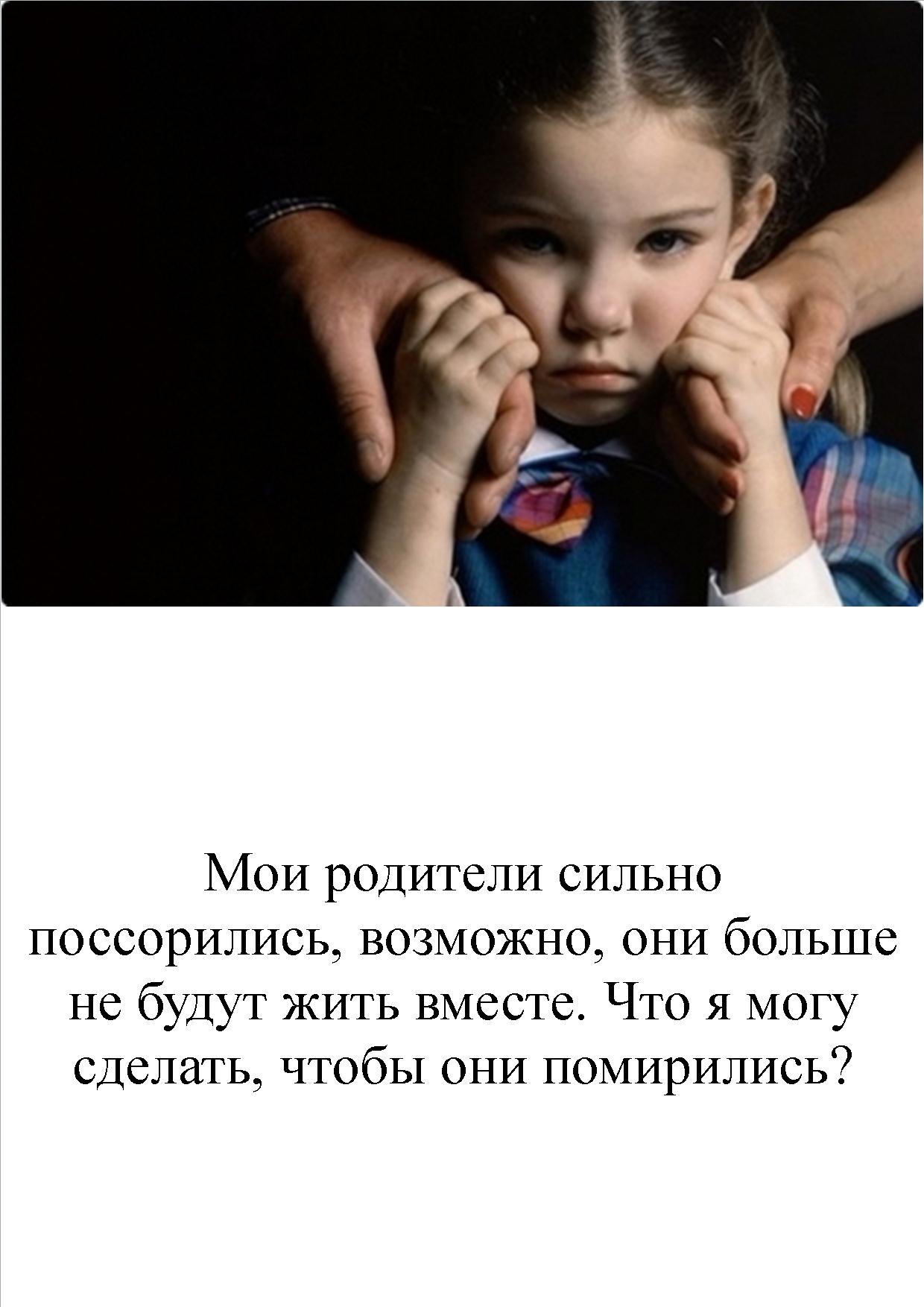 Мои родители сильно поссорились, возможно они больше не будут жить вместе. Как я могу их помирить?
[Speaker Notes: Правильно: ВЕРНО]
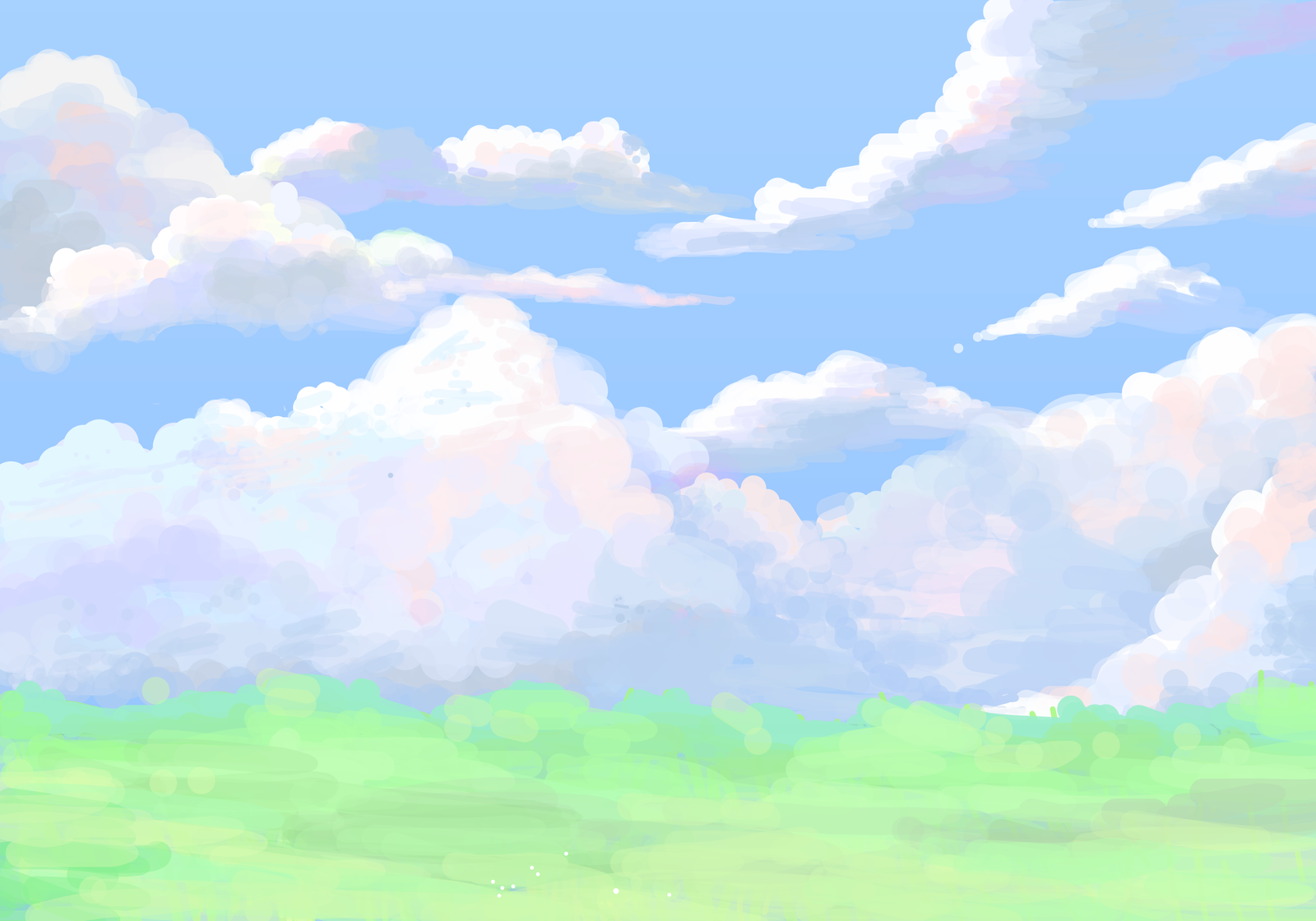 МОЛОДЕЦ!
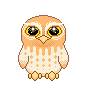 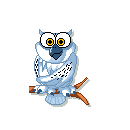 ПОДУМАЙ!
«Ситуации в которых можно обратиться на телефон доверия»

(нажми «Неверно или «Верно», чтобы проверить)
Неверно
Верно
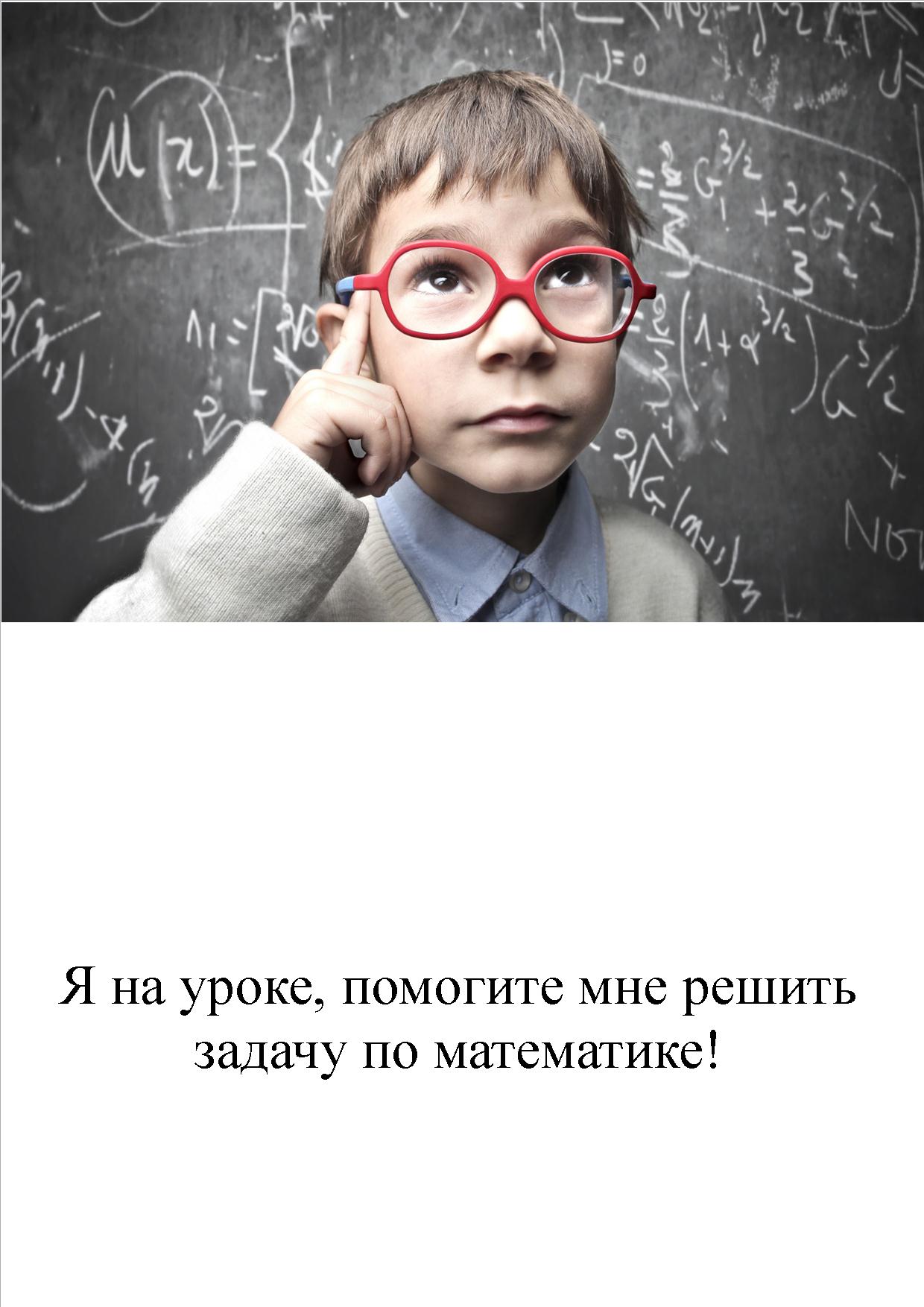 Я на уроке, помогите мне решить задачу по математике!
[Speaker Notes: Правильно: НЕВЕРНО]
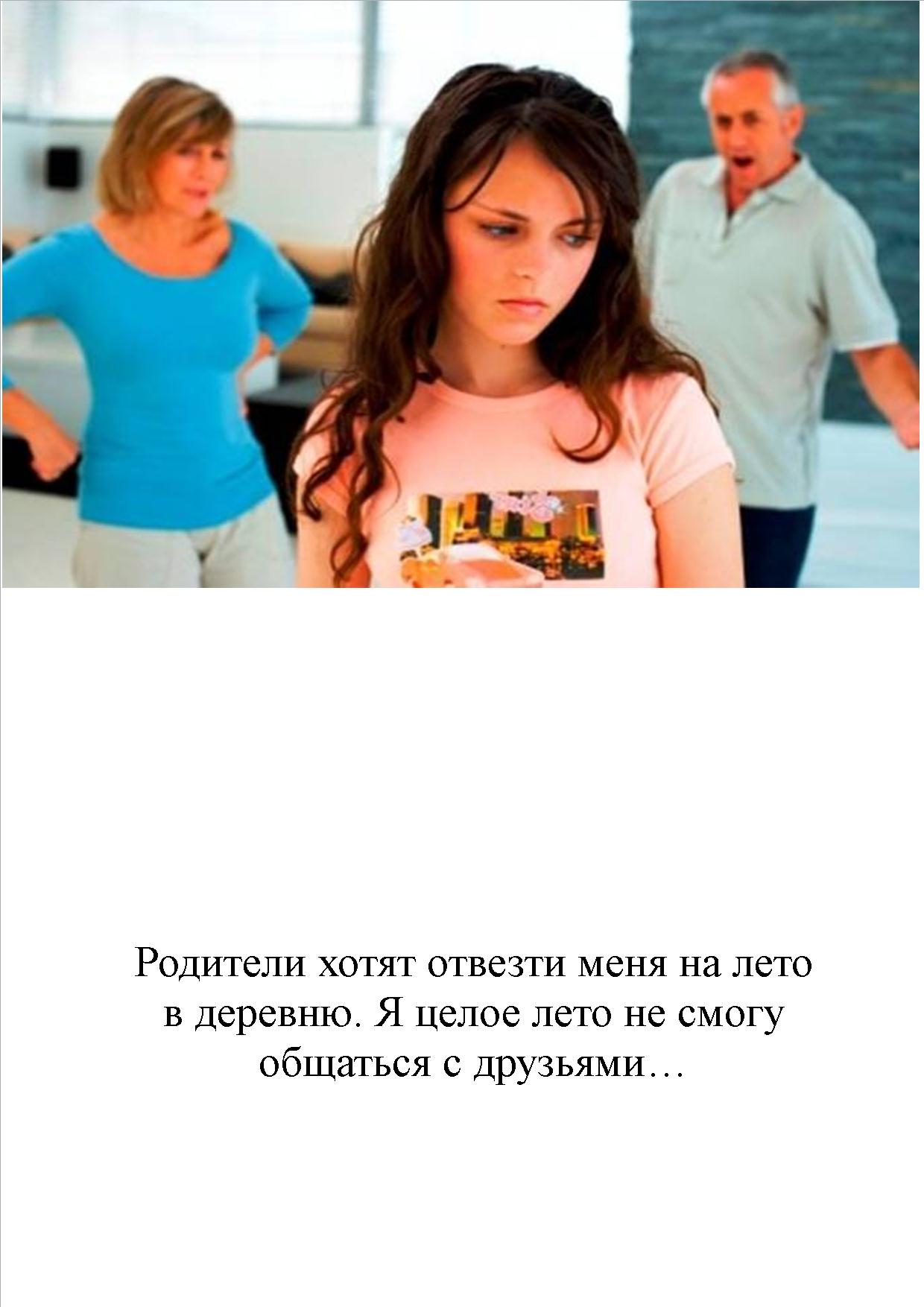 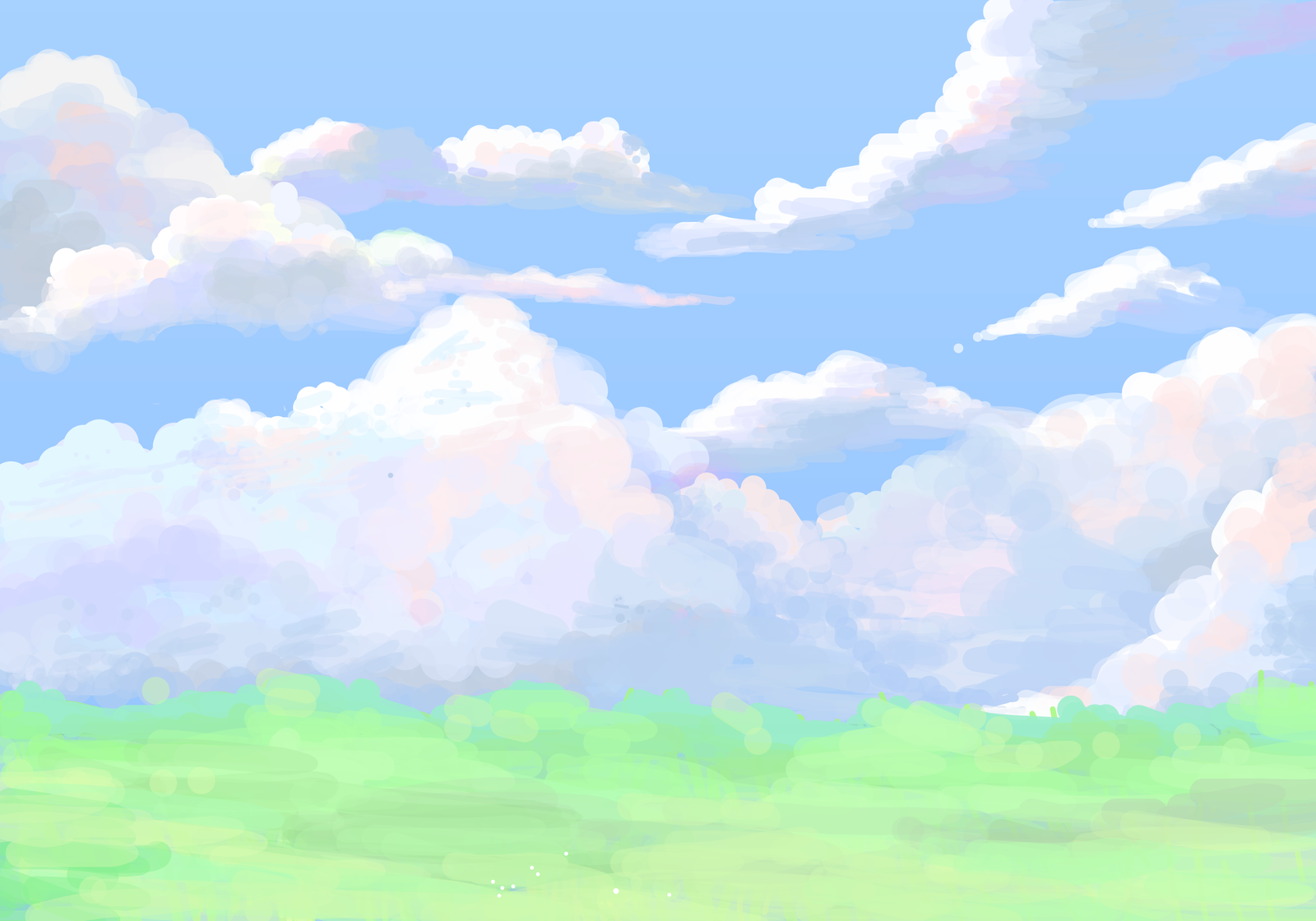 МОЛОДЕЦ!
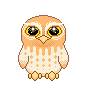 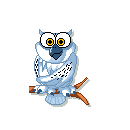 ПОДУМАЙ!
«Ситуации в которых можно обратиться на телефон доверия»

(нажми «Неверно или «Верно», чтобы проверить)
Неверно
Верно
Родители меня не понимают….
[Speaker Notes: Правильно: ВЕРНО]
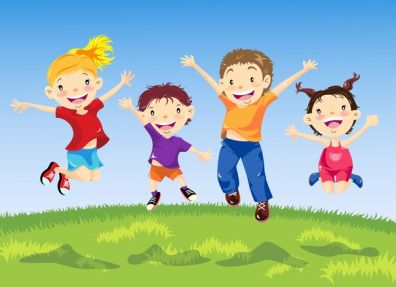 ПОЗДРАВЛЯЕМ!
                             
Игра 
успешно завершена!



СПАСИБО ЗА ВНИМАНИЕ!


ГОБУСОН «Мурманский ЦСПСиД»
2о18 г.
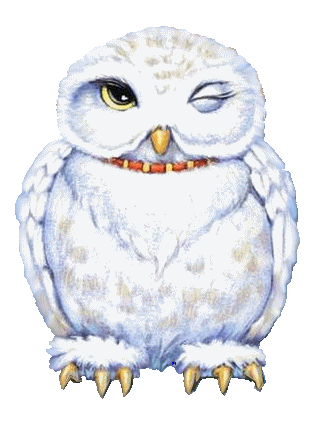